March 27, 2015
Test Times by Modality: Kindergarten
The table below shows the estimated testing time. A test form will consist of either one modality
(Speaking) or a combination of modalities (Listening, Reading, and Writing). The latter will all be
contained in a single test booklet. The testing times given are for planning purposes only.  The time
allotment indicated should be adequate for most students to complete testing.  However, if necessary,
additional time should be allowed for a student to complete the test. Provide students with as much
time as they need to complete the test while still working productively
2
Test Times by Modality: Grades 1–12
The table below shows the estimated testing time. A test form will consist of either one modality
(Speaking) or a combination of modalities (Listening, Reading, and Writing). The latter will all be
contained in a single test booklet. The testing times given are for planning purposes only.  The time
allotment indicated should be adequate for most students to complete testing.  However, if necessary,
additional time should be allowed for a student to complete the test. Provide students with as much
time as they need to complete the test while still working productively
3
What is the NYSESLAT?
NYSESLAT annually assesses English language proficiency of NYS English Language Learners (ELLs) in Grades K–12
Provides information about ELL's English language development which drives instruction aligned to:
The NYS Common Core Learning Standards (CCLS)
Bilingual Common Core Initiative (BCCI)
New Language Arts Progressions (NLAP)
4
Who and What NYSESLAT Measures
Primary Test Design Goal: 
To measure student English language proficiency relativeto the linguistic demands of the grade-level classroom, which then drives the provision of ELL services


To be administered in six grade bands:
K
1–2
3–4
5–6
7–8
9–12
5
Administration Highlights
Similarities
Speaking test is separate from Listening/Reading/Writing (L/R/W) test administration windows
Still four testing sessions: One for Speaking and three for L/R/W, although L/R/W now have an integrated configuration
Test remains untimed
Speaking test administered individually
L/R/W administered to groups of students
Rubric-based scoring of Speaking and Writing
6
Administration Highlights
Differences
Three L/R/W test booklets, each containing a theme-based Listening, Reading, and Writing section
Each L/R/W booklet administered in a separate session 
A CD player is necessary for the Listening portion of each of the three L/R/W testing sessions
Braille checklist available for all grades
3 student identification labels—one for each L/R/W booklet
All test booklets to be returned to MetriTech after scoring
7
How the NYSESLAT is Changing
The NYSESLAT measures the linguistic demands of grade-level Common Core instruction delivered to ELLs.
There are 5 fundamental changes or shifts:
	Measures CCLS and New Language Arts Progressions
	Performance levels
	Integrated approach to modalities
	Text complexity
	Instructionally relevant academic language
1
2
3
4
5
8
1: Measures CCLS and New Language Arts Progressions
New Language Arts Progressions—analysis of CCLS showing Academic Demands vs. Linguistic Demands
Linguistic Demands—the words, phrases, and forms of language that students will need to understand and use in order to participate successfullyin instruction
Targets of Measurement (ToMs)—information distilled from the linguistic demands and presented at a level for the four modalities of Reading, Listening, Writing, and Speaking that is necessary for the development of an assessment
Performance Levels—the five levels (Entering, Emerging, Transitioning, Expanding, Commanding) at which each student is identified by the NYSESLAT to describe the student’s academic English language proficiency
9
NYSESLAT Foundations: ToMs
ToMs are the linguistic demands of the CCLS.
 Items align to the ToMs.
READING FOR INFORMATION: GRADE BAND 3–4
10
NYSESLAT Foundations: ToMs
Formerly SLDs; Items focus on theLanguage Purpose/Function.
READING FOR INFORMATION: GRADE BAND 3–4
11
2: Performance Levels
Student performance will be reliably identified as:
Entering (approximates Beginning)
Emerging (approximates Low Intermediate)
Transitioning (approximates Intermediate)
Expanding (approximates Advanced)
Commanding (approximates Proficient)
12
NYSESLAT Foundations: PLDs
13
3: Integrated Approach to Modalities
Students integrate their listening, reading, writing, and speaking abilities in the classroom
Organized themes and topics underlie the NYSESLAT Listening and Reading passages, the Writing prompts that are grounded in the Reading passages, and the Speaking stimuli
The NYSESLAT provides a cohesive assessment experience similar to the instructional experience found in a well-developed unit of study
The NYSESLAT is designed to measure the language that is embedded in content rather than the content itself
14
4: Text Complexity
The Common Core Learning Standards require students to engage with text of grade-level complexity in order to effectively prepare students to be on track for college and successful careers
The Spring 2015 NYSESLAT focuses on aspects of instruction that students encounter in content-area classrooms, with close attention paid to text complexity, thus reflecting the CCLS requirements
15
5: Instructionally Relevant Academic Language
NYSESLAT test questions reflect content-area classroom activities
Questions are firmly based in academics as opposed to personal experience or background
Due to the constructs being measured—and in alignment with the purpose of the exam—the questions focus on the language and language structures that support the content as opposed to the content itself
16
Summary
Details regarding Spring 2015 NYSESLAT will be found in:
School Administrator’s Manual (SAM)
Directions for Administration (DFA)

Materials will also be available on the EngageNY website:
	www.engageny.org/resource/spring-2015-NYSESLAT-resources
17
Application of the Holistic Writing Rubrics
The score assigned is the overall proficiency level of the language in the written response.
Best describes the entire response
Reflects the descriptors of the writing dimensions that best define the response

Become familiar with the prompt
Become familiar with the rubric associated with the prompt
Read the response to the prompt
Focus on the linguistic make-up of the response: the words, phrases, and sentences used by the student. The content of the response is not scored
Consider the five Writing dimensions as they apply to the response
Score the response based on the best proficiency level for the majority of the dimensions
18
Kindergarten: Letter Writing Rubric
This type of constructed-response question (for Kindergarten only)requires the student to write the letter dictated by the examiner
Score Point 0
Letter forming: Student does not produce letters accurately.

Legibility: Student production of letters is not recognizable.
Score Point 1
Letter forming: Student produces letters accurately.

Legibility: Student production of single letters is recognizable                  as the correct letter.
19
Kindergarten: Letter Writing
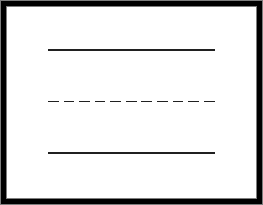 SAY
Now you will write a letter.

Write the letter h as in hat on the blank line.

Pause. Give the students time to write the letter h.
20
Kindergarten: Letter Writing
Score Point 0
Letter forming: Student does not produce letters accurately.

Legibility: Student production of letters is not recognizable.
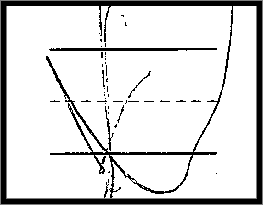 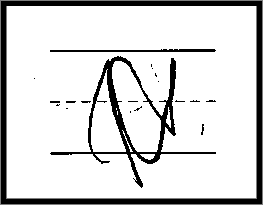 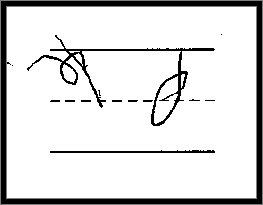 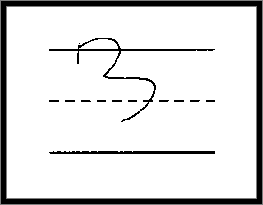 1
2
3
4
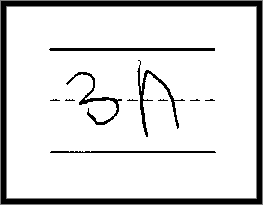 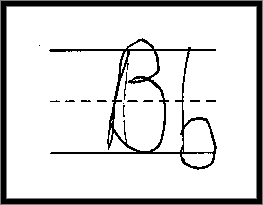 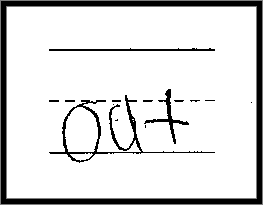 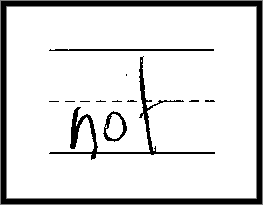 5
6
7
8
21
Kindergarten: Letter Writing
Score Point 1
Letter forming: Student produces letters accurately.

Legibility: Student production of single letters is recognizable                  as the correct letter.
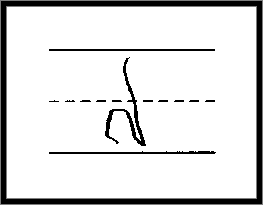 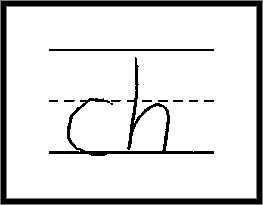 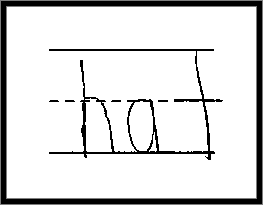 1
2
3
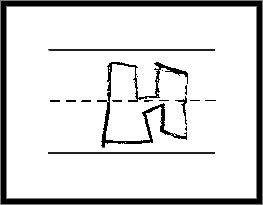 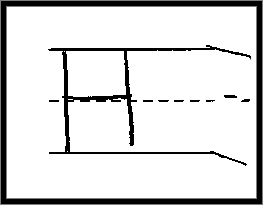 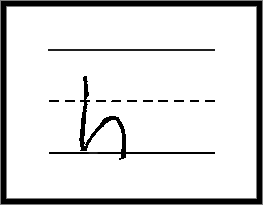 4
5
6
22
Kindergarten: Word Copying Rubric
This type of constructed-response item requires students to copy and correctly spell the word they see in their test book.
Score Point 0
Letter forming: Student cannot produce letters accurately.

Accuracy: Student cannot produce sight words or commonly                  spelled words with short vowel sounds.
Score Point 1
Letter forming: Student can produce letters accurately.

Accuracy: Student can produce sight words and commonly                  spelled words with short vowel sounds.
23
Kindergarten: Word Copying
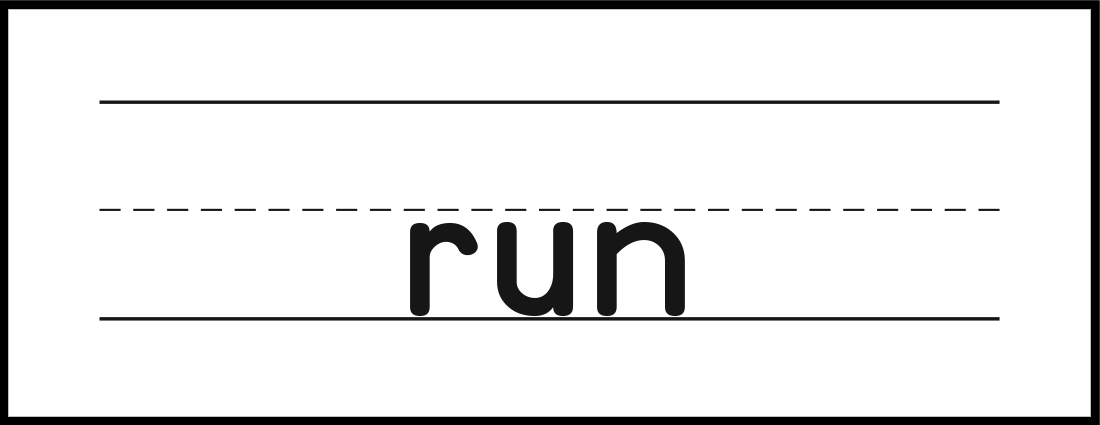 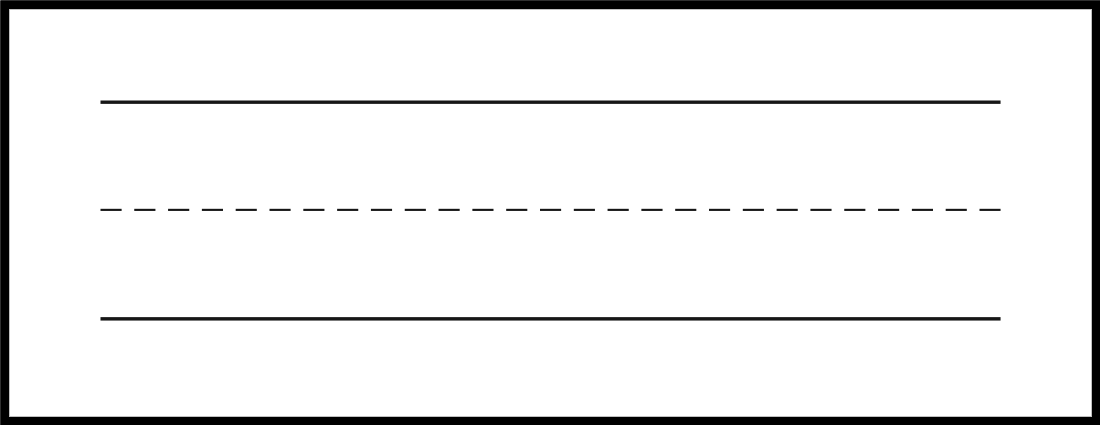 Now you will copy a word.

This is the word run.

Copy the word run on the blank line.

Pause. Give the students time to copy the word run.
SAY
24
Kindergarten: Word Copying
Score Point 0
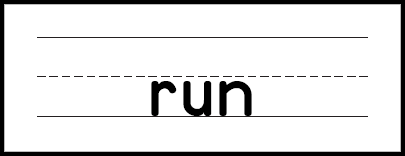 Letter forming: Student cannot produce letters accurately.

Accuracy: Student cannot produce sight words or commonly                  spelled words with short vowel sounds.
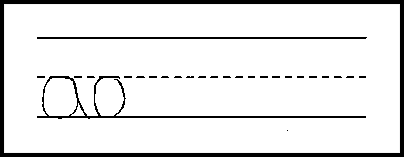 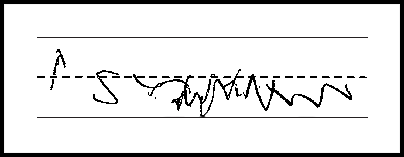 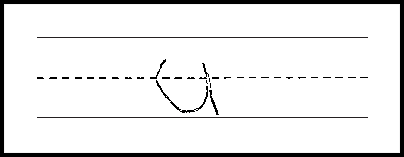 1
2
3
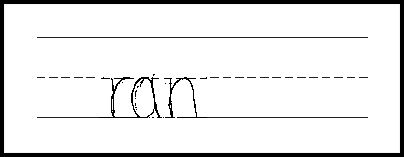 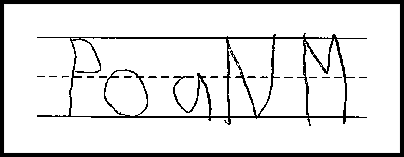 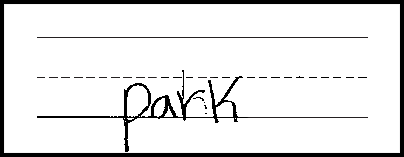 4
5
6
25
Kindergarten: Word Copying
Score Point 1
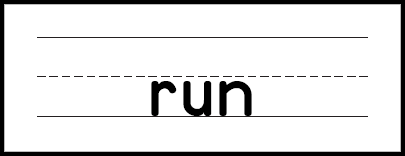 Letter forming: Student can produce letters accurately.

Accuracy: Student can produce sight words and commonly                  spelled words with short vowel sounds.
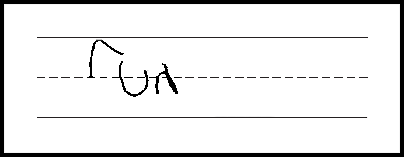 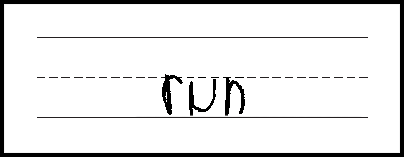 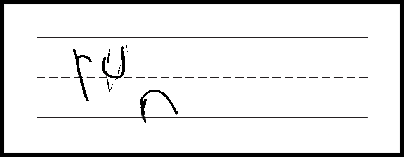 1
2
3
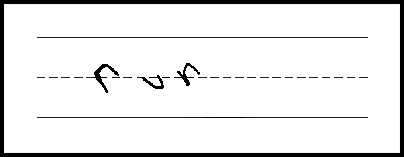 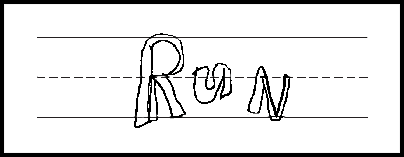 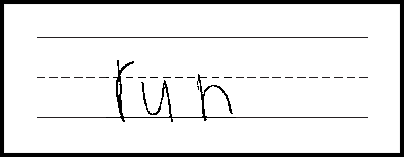 4
5
6
26
Kindergarten: Sentence Writing Rubric
Score Point 0
Letter forming: Student cannot produce letters accurately.
Words: Student cannot differentiate letters and words.
Accuracy: Student can produce some or no sight words or commonly spelled words                  with short vowel sounds.
Score Point 1
Letter forming: Student can produce some letters accurately.
Words: Student can sometimes separate words with spaces and may not produce             words in the correct sequence.
Accuracy: Students can often produce sight words and some commonly spelled words                 with short vowel sounds.
Score Point 2
Letter forming: Student can produce letters accurately.
Words: Student can often separate words with spaces and produce words in the            correct sequence.
Accuracy: Student can often produce sight words and commonly spelled words with                  short vowel sounds.
27
Kindergarten: Sentence Writing
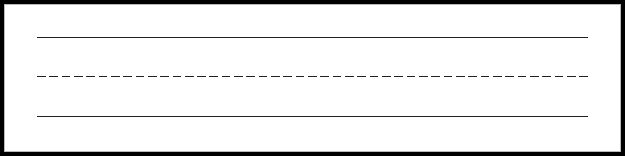 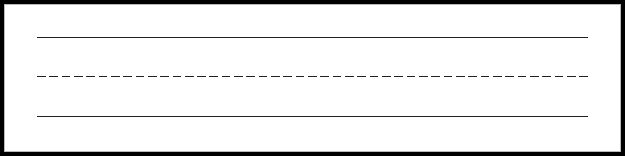 SAY
Now you will write a sentence.
We will play.
Write the sentence We will play. on the blank lines.
Pause. Give the students time to write the sentence We will play.
28
Kindergarten: Sentence Writing
Score Point 0
Letter forming: Student cannot produce letters accurately.
Words: Student cannot differentiate letters and words.
Accuracy: Student can produce some or no sight words or commonly spelled words                  with short vowel sounds.
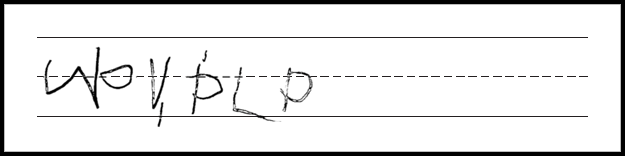 1
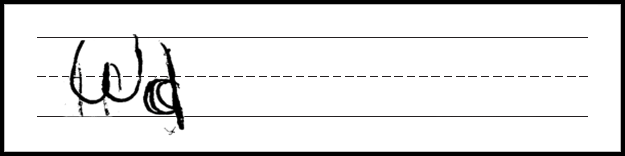 2
29
Kindergarten: Sentence Writing
Score Point 0
Letter forming: Student cannot produce letters accurately.
Words: Student cannot differentiate letters and words.
Accuracy: Student can produce some or no sight words or commonly spelled words                  with short vowel sounds.
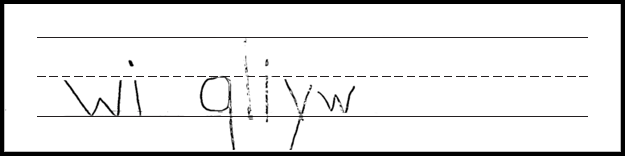 3
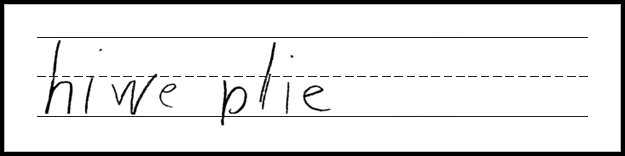 4
30
Kindergarten: Sentence Writing
Score Point 0
Letter forming: Student cannot produce letters accurately.
Words: Student cannot differentiate letters and words.
Accuracy: Student can produce some or no sight words or commonly spelled words                  with short vowel sounds.
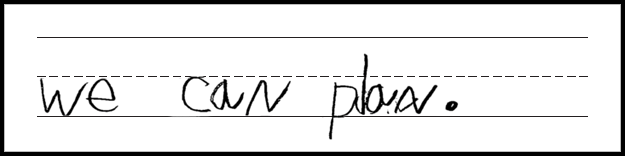 5
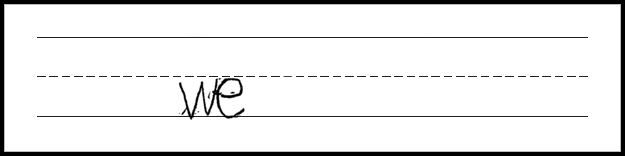 6
31
Kindergarten: Sentence Writing
Score Point 1
Letter forming: Student can produce some letters accurately.
Words: Student can sometimes separate words with spaces and may not produce             words in the correct sequence.
Accuracy: Students can often produce sight words and some commonly spelled words                 with short vowel sounds.
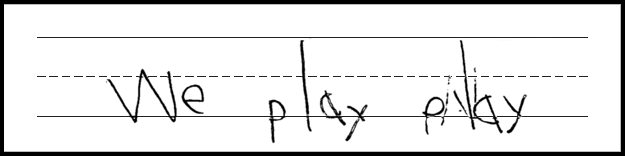 1
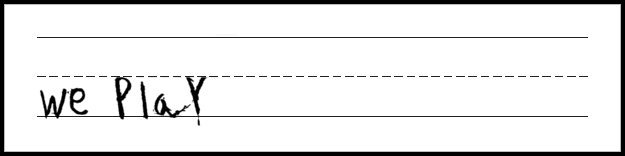 2
32
Kindergarten: Sentence Writing
Score Point 1
Letter forming: Student can produce some letters accurately.
Words: Student can sometimes separate words with spaces and may not produce             words in the correct sequence.
Accuracy: Students can often produce sight words and some commonly spelled words                 with short vowel sounds.
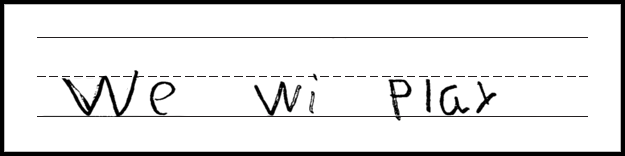 3
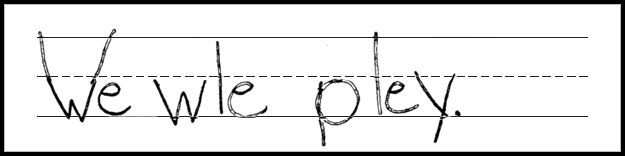 4
33
Kindergarten: Sentence Writing
Score Point 1
Letter forming: Student can produce some letters accurately.
Words: Student can sometimes separate words with spaces and may not produce             words in the correct sequence.
Accuracy: Students can often produce sight words and some commonly spelled words                 with short vowel sounds.
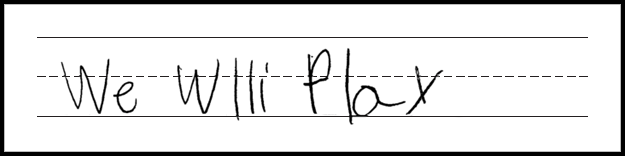 5
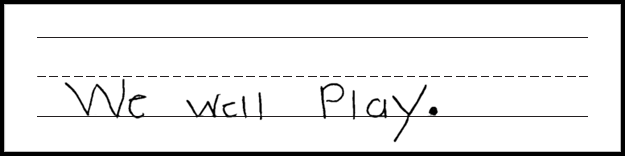 6
34
Kindergarten: Sentence Writing
Score Point 2
Letter forming: Student can produce letters accurately.
Words: Student can often separate words with spaces and produce words in the            correct sequence.
Accuracy: Student can often produce sight words and commonly spelled words with                  short vowel sounds.
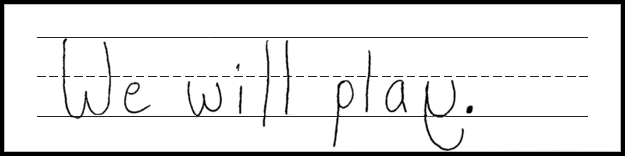 1
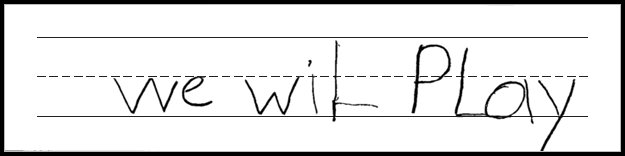 2
35
Kindergarten: Sentence Writing
Score Point 2
Letter forming: Student can produce letters accurately.
Words: Student can often separate words with spaces and produce words in the            correct sequence.
Accuracy: Student can often produce sight words and commonly spelled words with                  short vowel sounds.
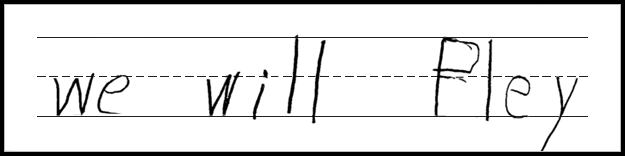 3
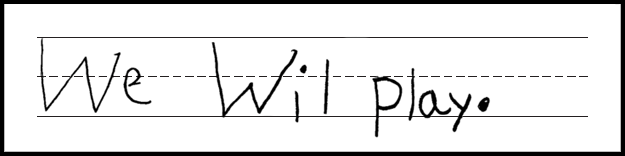 4
36
Kindergarten: Sentence Writing
Score Point 2
Letter forming: Student can produce letters accurately.
Words: Student can often separate words with spaces and produce words in the            correct sequence.
Accuracy: Student can often produce sight words and commonly spelled words with                  short vowel sounds.
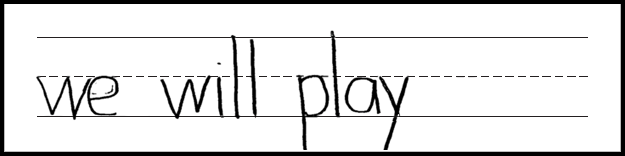 5
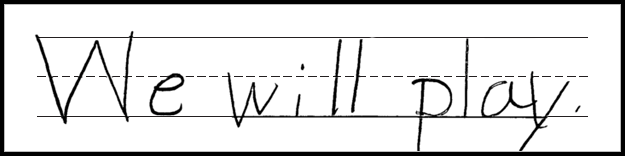 6
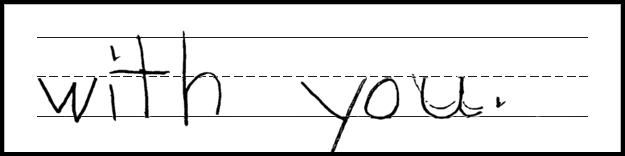 37
Kindergarten: SCR Rubric
38
Kindergarten: SCR Scoring Notes
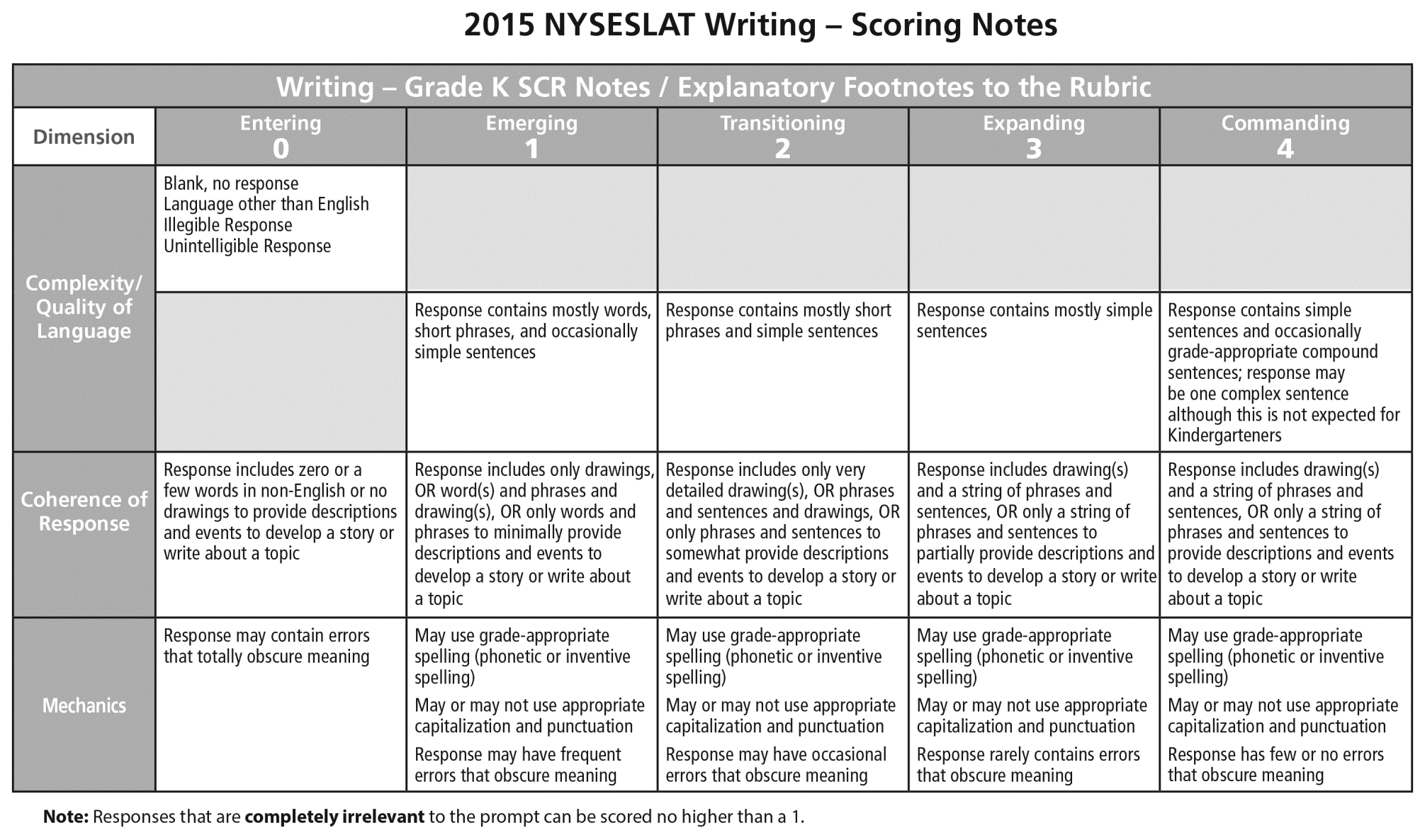 39
Kindergarten: Short Constructed Response
Now I will read the story called "Dr. Seuss" again. Then you will write some sentences.






  Theodor Geisel wrote books. He used the name Dr. Seuss when he wrote his books. His stories usually had an important message.
  Dr. Seuss also liked to draw all of the pictures in his books. He drew many different types of animals. He also drew funny creatures. His books are colorful. 
  Dr. Seuss wrote almost 50 children’s books. Many children know about his “Cat in the Hat” books. People all over the world read his books.
Dr. Seuss was a famous author who wrote children's books. What is your favorite book to read? Write and draw to tell about this book.
Pause. Give the students time to finish writing and drawing.
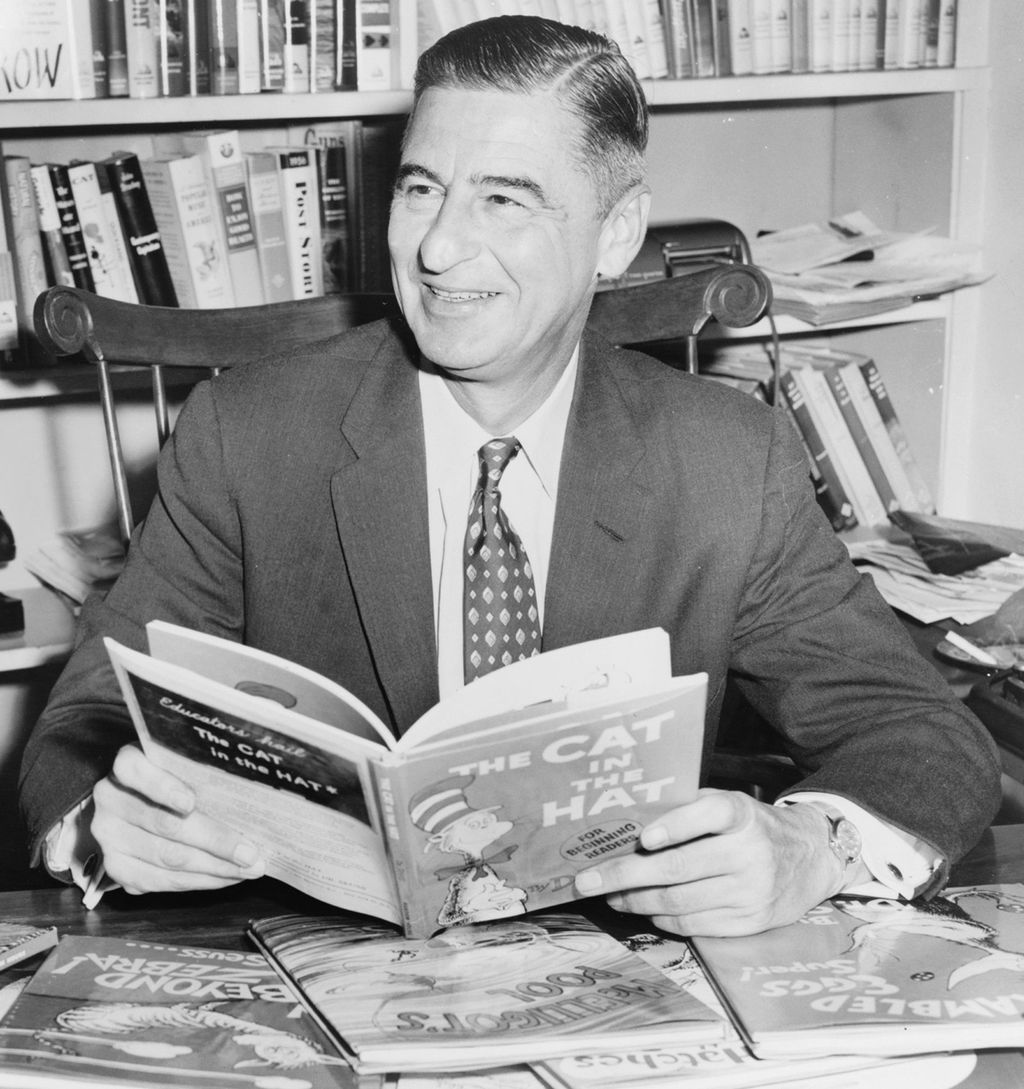 40
Kindergarten: Short Constructed Response
Score Point 0

  Response contains 0 words or     drawings to respond to the prompt
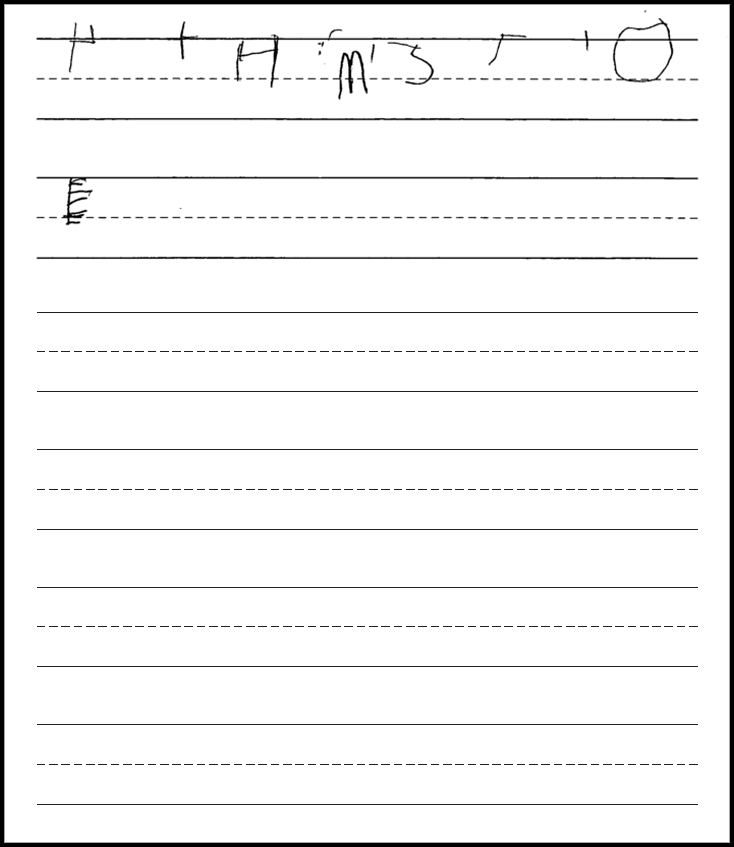 *Please see your binder for a full rubric*
41
Kindergarten: Short Constructed Response
Score Point 0

  Response contains 0 words or     drawings to respond to the prompt
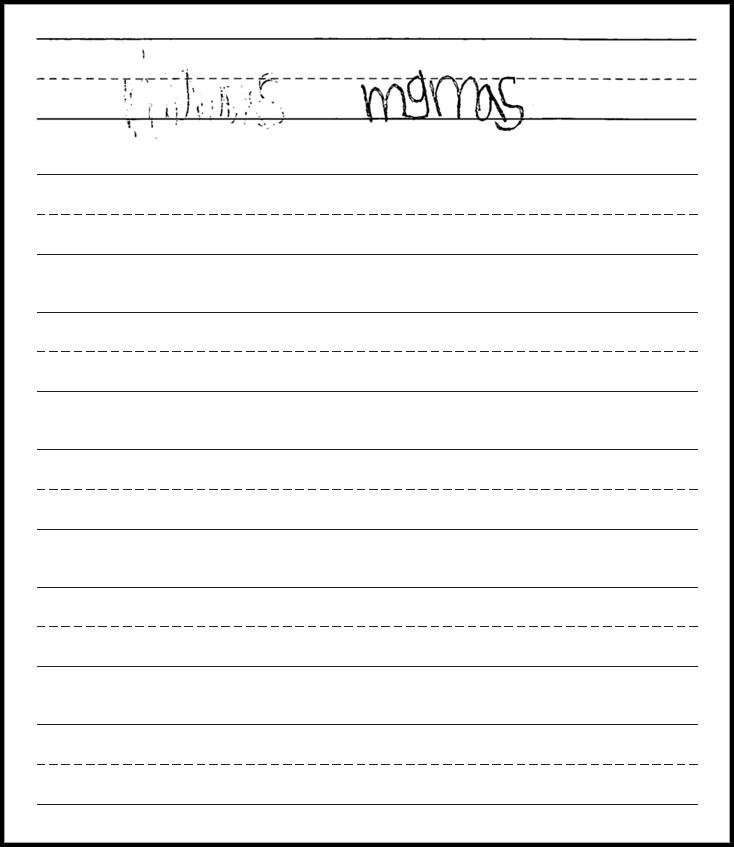 *Please see your binder for a full rubric*
42
Kindergarten: Short Constructed Response
Score Point 1

  Response contains simple sentence
  Response contains frequent errors 	that obscure meaning.
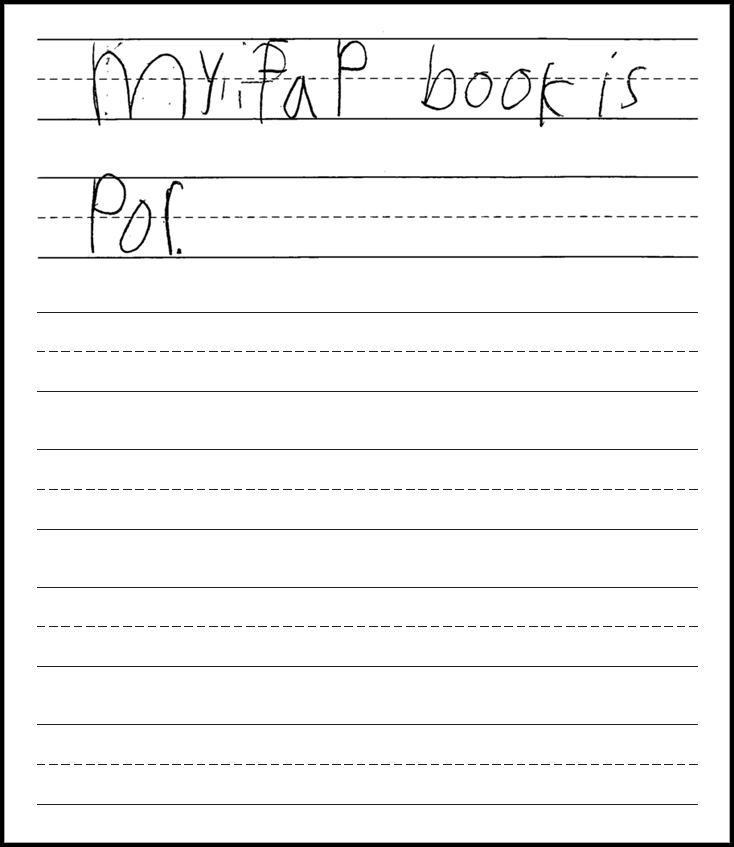 *Please see your binder for a full rubric*
43
Kindergarten: Short Constructed Response
Score Point 1

  Response contains simple sentence 	to minimally provide descriptions
  Response contains relevant or 	related drawing
  Response contains frequent errors 	that obscure meaning
  May or may not use appropriate 	capitalization and punctuation
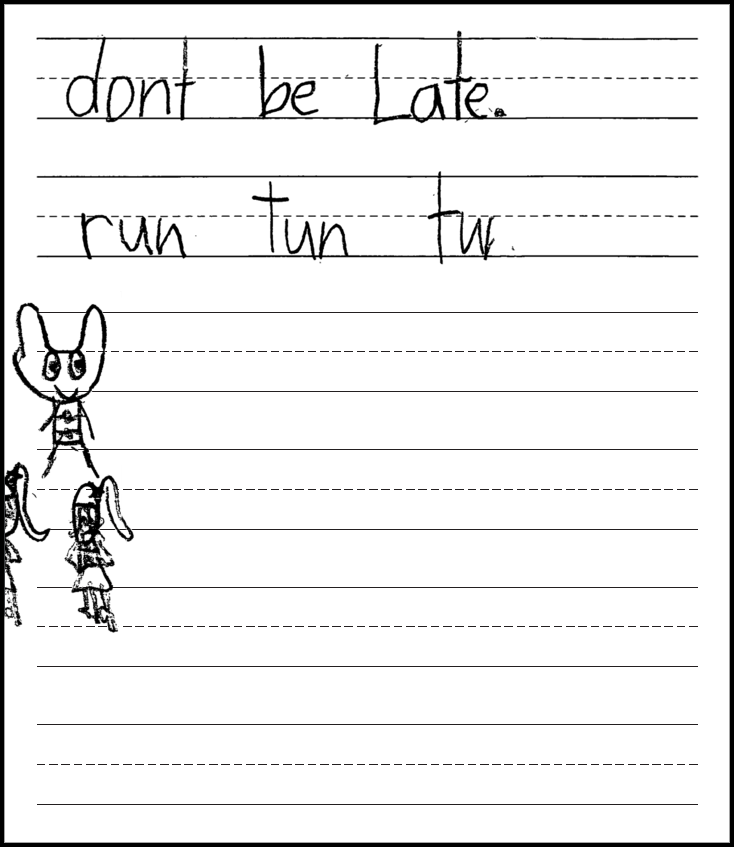 *Please see your binder for a full rubric*
44
Kindergarten: Short Constructed Response
Score Point 1

  Response is completely irrelevant to 	the prompt
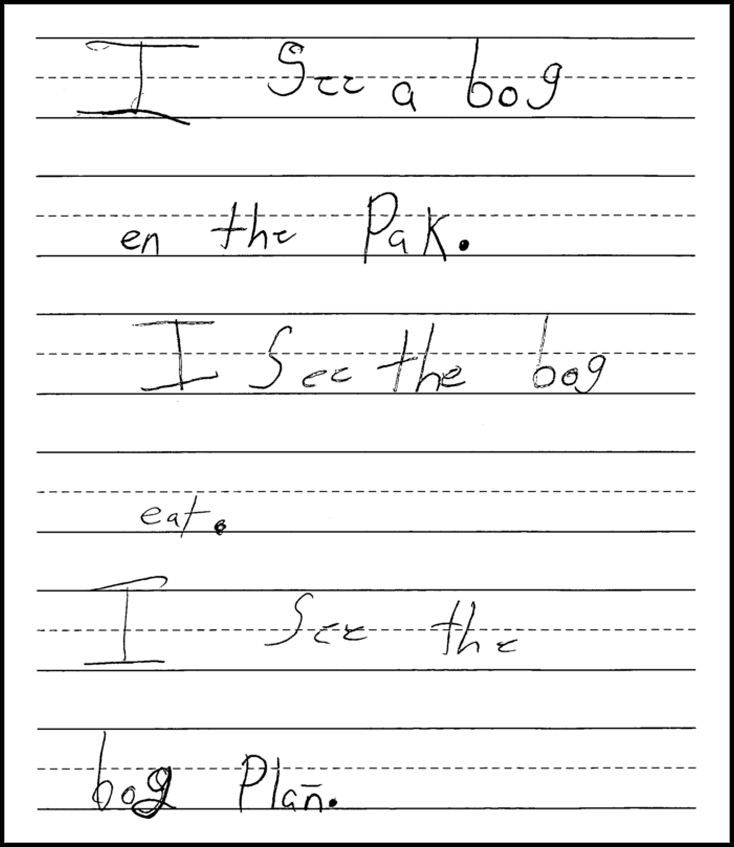 *Please see your binder for a full rubric*
45
Kindergarten: Short Constructed Response
Score Point 2

  Response contains simple sentence 	as well as a drawing to somewhat 	provide description to write about 	the topic

  Response contains occasional errors 	that obscure meaning
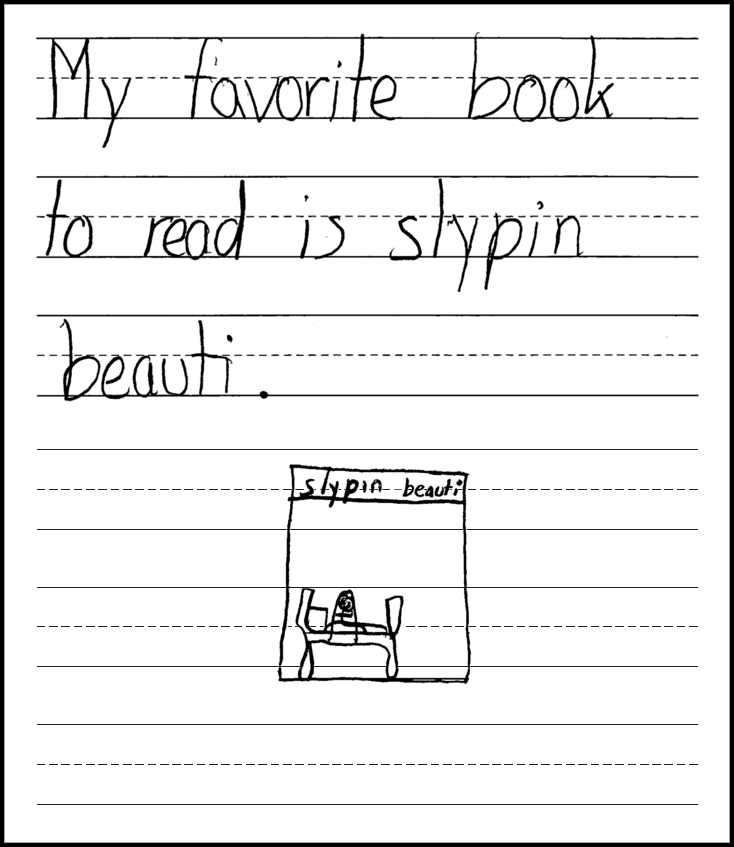 *Please see your binder for a full rubric*
46
Kindergarten: Short Constructed Response
Score Point 3

  Response contains mostly simple 	sentences to partially provide 	descriptions to write about a topic

  Response rarely contains errors 	that obscure meaning
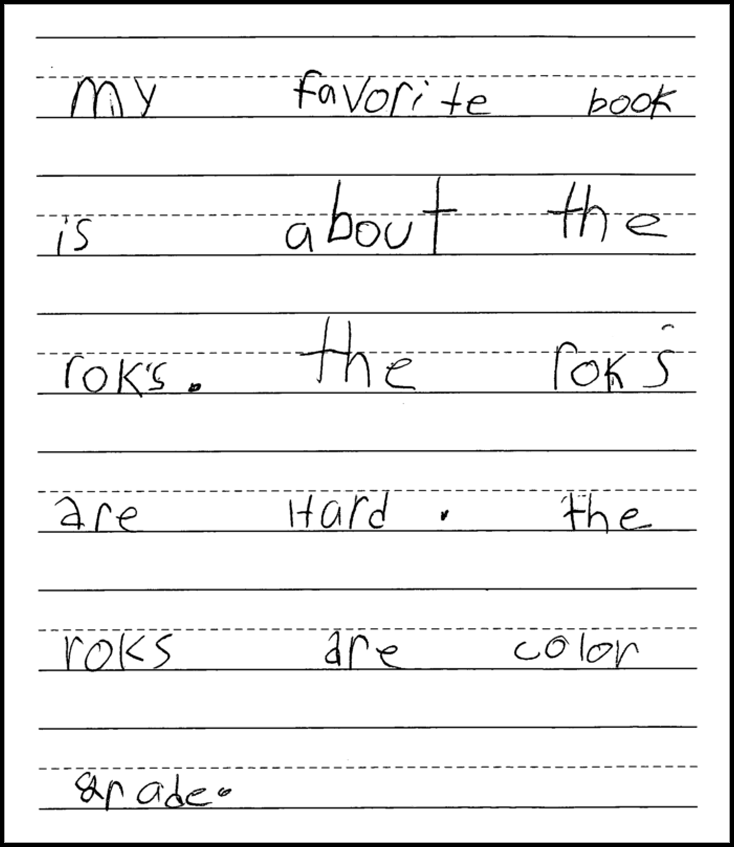 *Please see your binder for a full rubric*
47
Kindergarten: Short Constructed Response
Score Point 3

  Response is at least partially 	relevant or related to prompt

  Response contains mostly simple 	sentences to partially provide 	descriptions to write about a topic

  Response rarely contains errors 	that obscure meaning
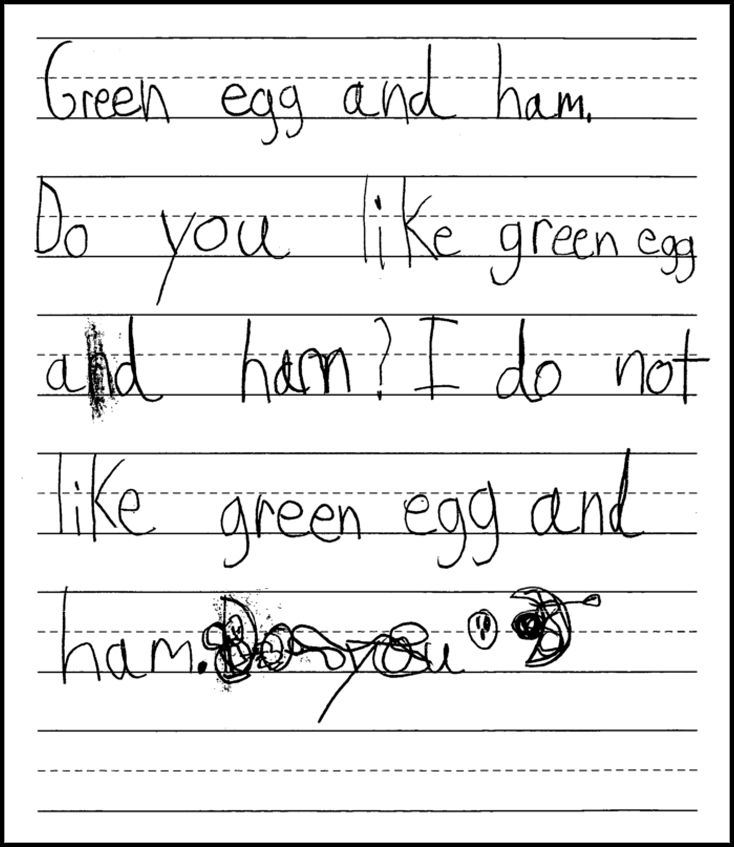 *Please see your binder for a full rubric*
48
Kindergarten: Short Constructed Response
Score Point 4

  Response contains simple sentences 	as well as drawings to provide 	descriptions to develop a story

  Response has few or no errors that 	obscure meaning
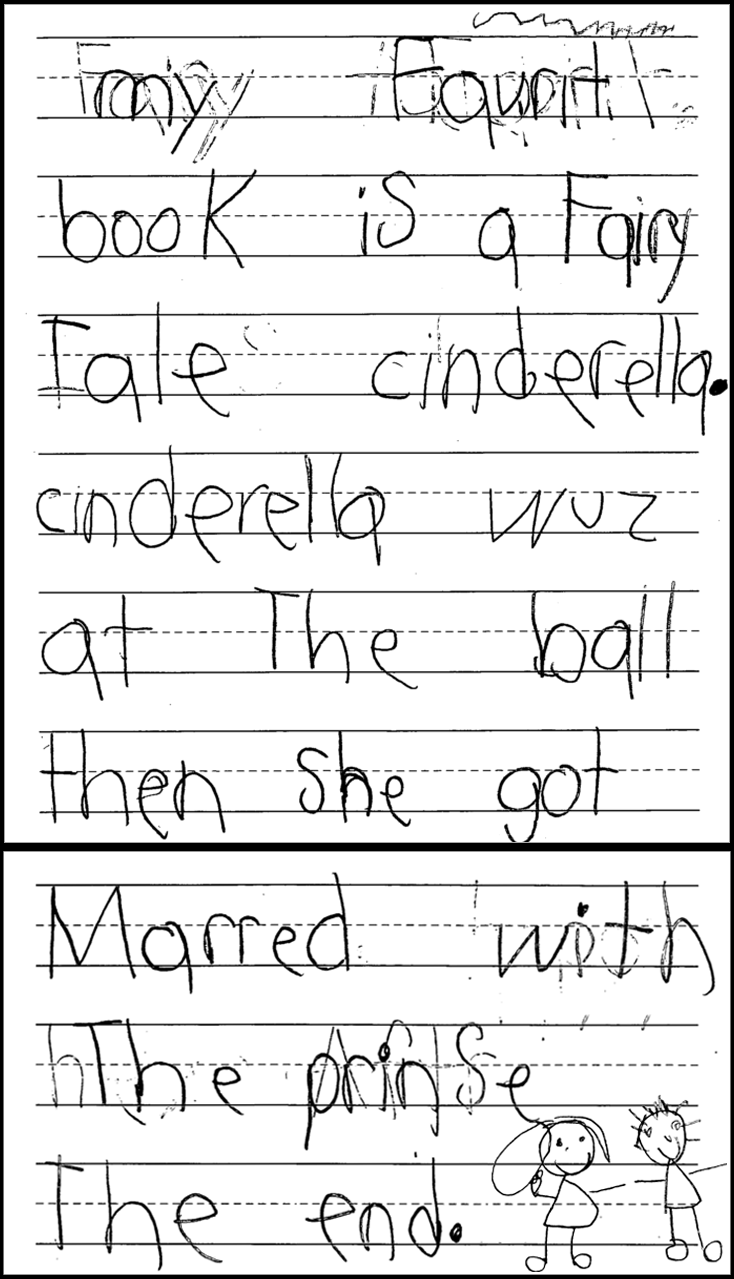 *Please see your binder for a full rubric*
49
Grade 1–2: SCR Rubric
50
Grade 1–2: SCR Scoring Notes
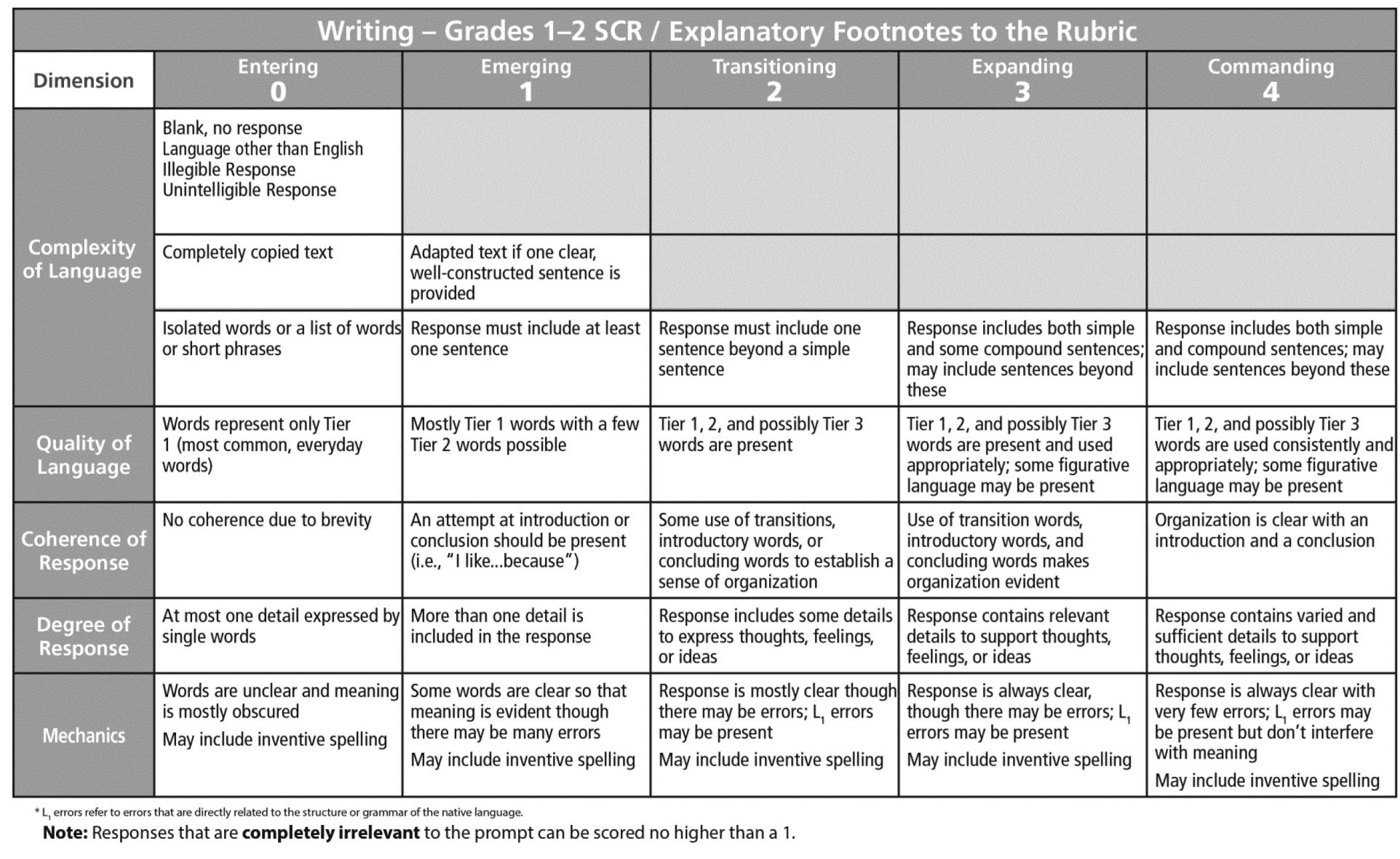 51
Grades 1–2: Short Constructed Response
DirectionsRead the passage again. Then you will be asked to write a paragraph based on the passage.
A Special Day in the Garden



My grandmother grows corn and beans. Yesterday, she and I picked five ears of corn. Then, we picked some beans. Today, we will cook the corn and the beans because we want them for dinner.
Now read the directions below.
In the passage "A Special Day in the Garden," how does the narrator feel about the grandmother's garden? Write one paragraph about how the narrator feels about the garden. You can use the words in the Word Box to help you write your paragraph.
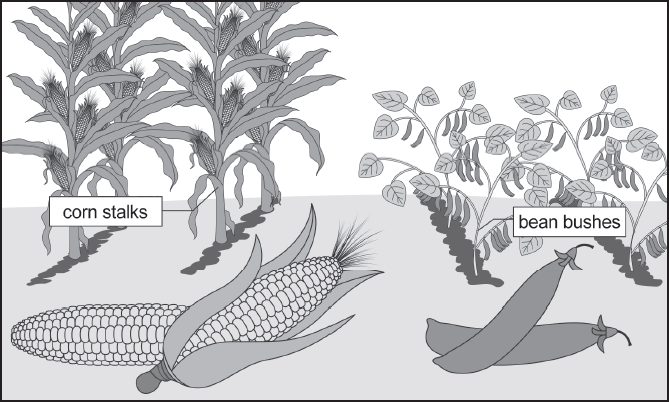 Word Box
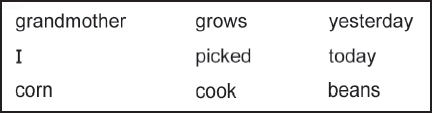 52
Grades 1–2: Short Constructed Response
Score Point 0
Completely copied text
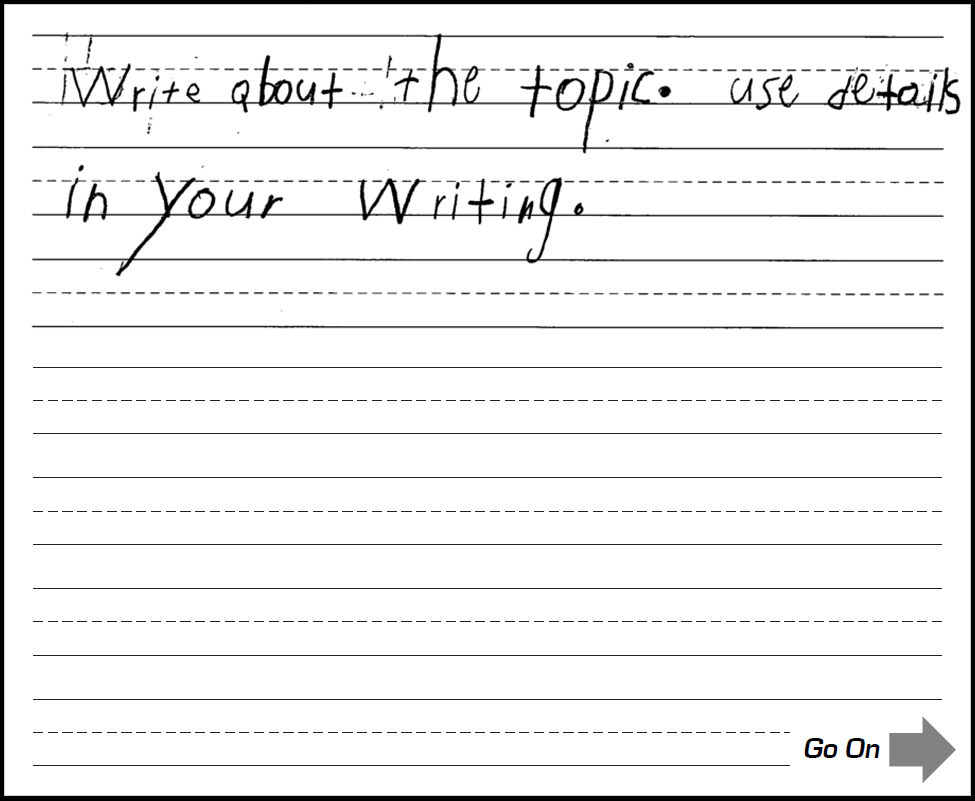 *Please see your binder for a full rubric*
53
Grades 1–2: Short Constructed Response
Score Point 0
Response contains few grade-	appropriate words
  Words are unclear and meaning is 	mostly obscured
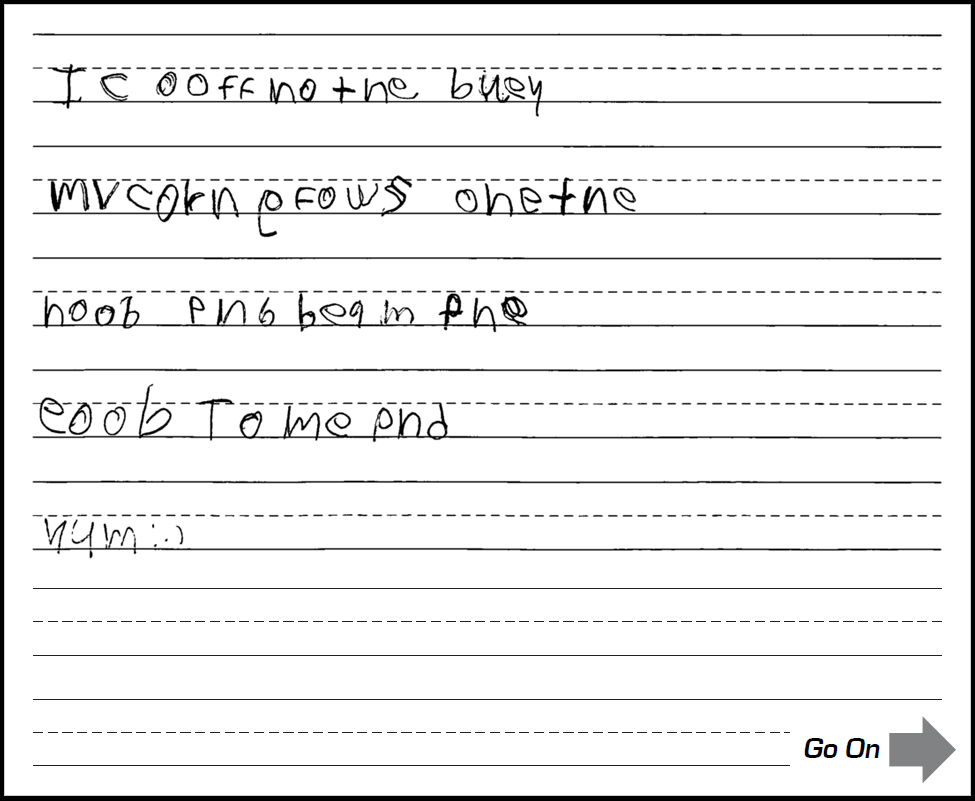 *Please see your binder for a full rubric*
54
Grades 1–2: Short Constructed Response
Score Point 1
Response contains some grade-	appropriate words and some simple 	sentences to introduce and 	complete thoughts in a written text
  Response contains a few detailed 	thoughts and ideas in a written text
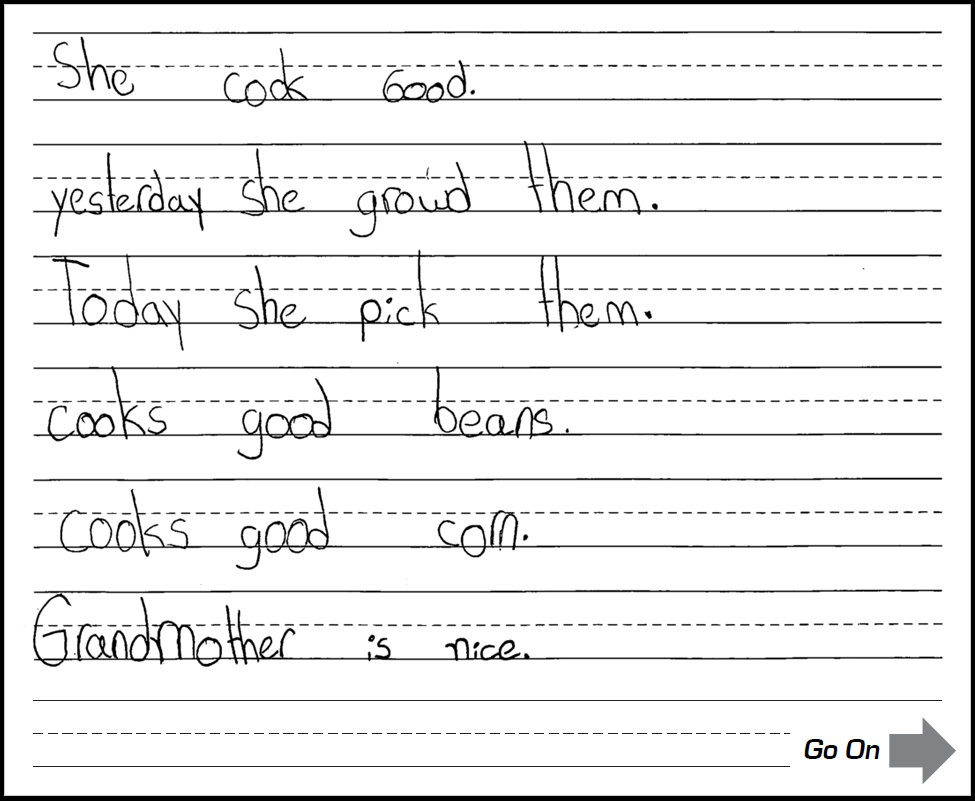 *Please see your binder for a full rubric*
55
Grades 1–2: Short Constructed Response
Score Point 1
Response includes at least one 	sentence that completes a thought 	in a written text
  Response may contain adapted text 
  Response may have frequent errors 	that obscure meaning
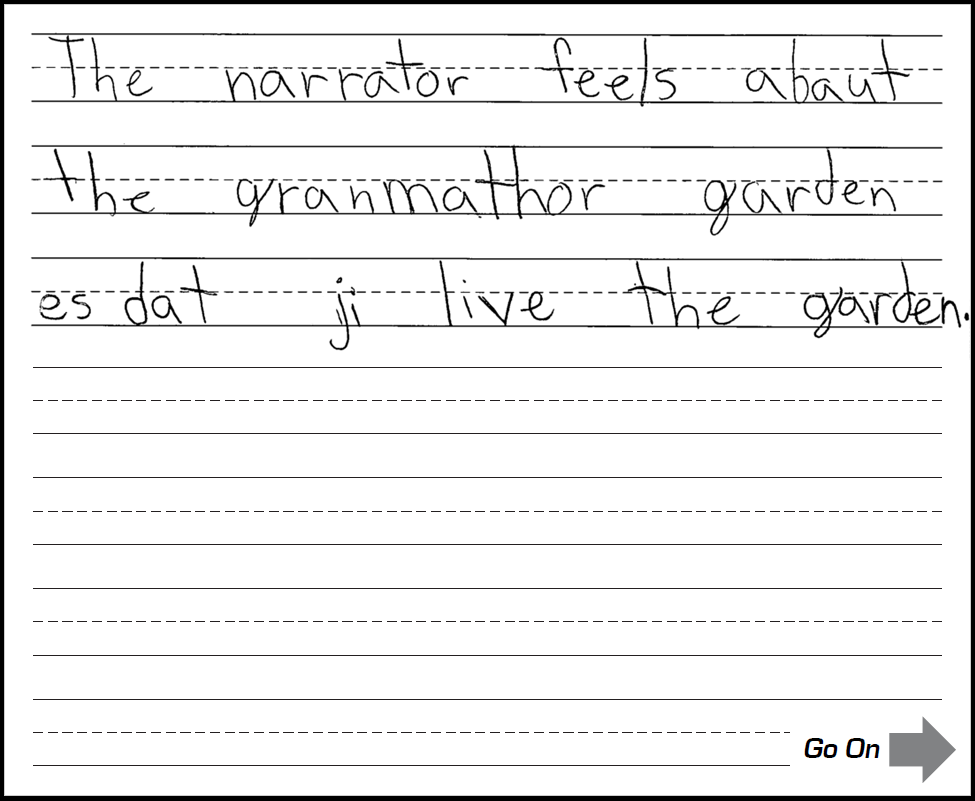 *Please see your binder for a full rubric*
56
Grades 1–2: Short Constructed Response
Score Point 2
Response contains mostly grade-	appropriate simple sentences and 	at least one compound sentence to 	introduce and complete thoughts 	and ideas in a written text
  Response contains some detailed 	thoughts and ideas in a written text
  Response may have occasional 	errors that obscure meaning
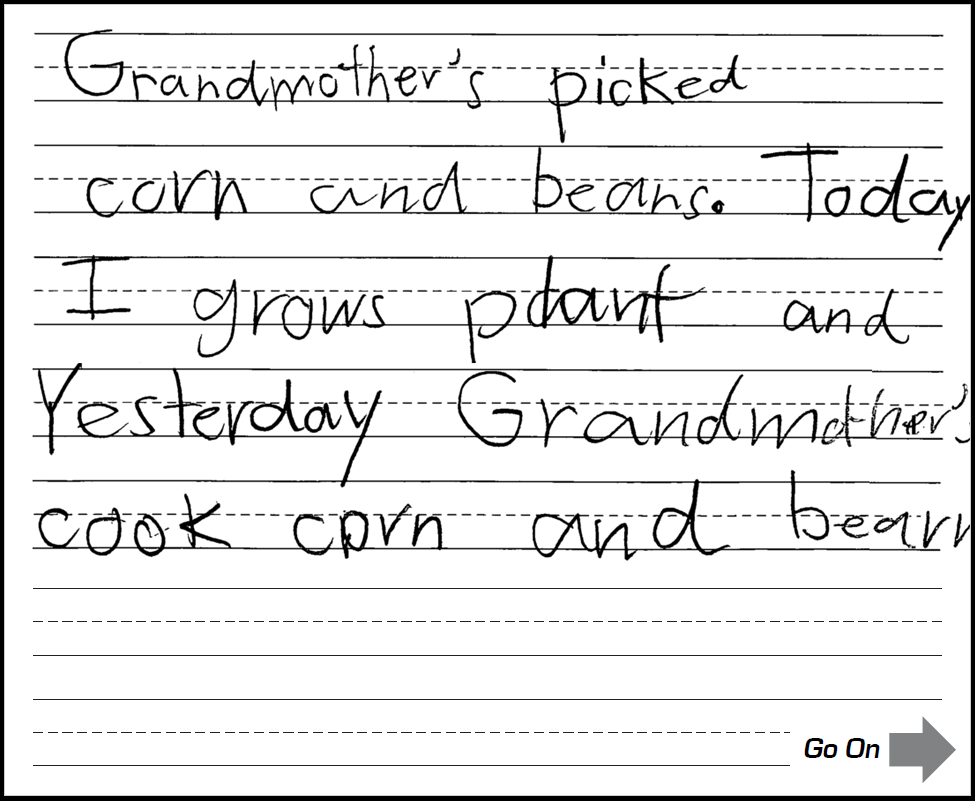 *Please see your binder for a full rubric*
57
Grades 1–2: Short Constructed Response
Score Point 2
Response includes one sentence 	beyond a simple sentence
   Response includes a few sentences 	 to introduce and complete thoughts 	 and ideas in a written text
  Response may have occasional 	errors that obscure meaning
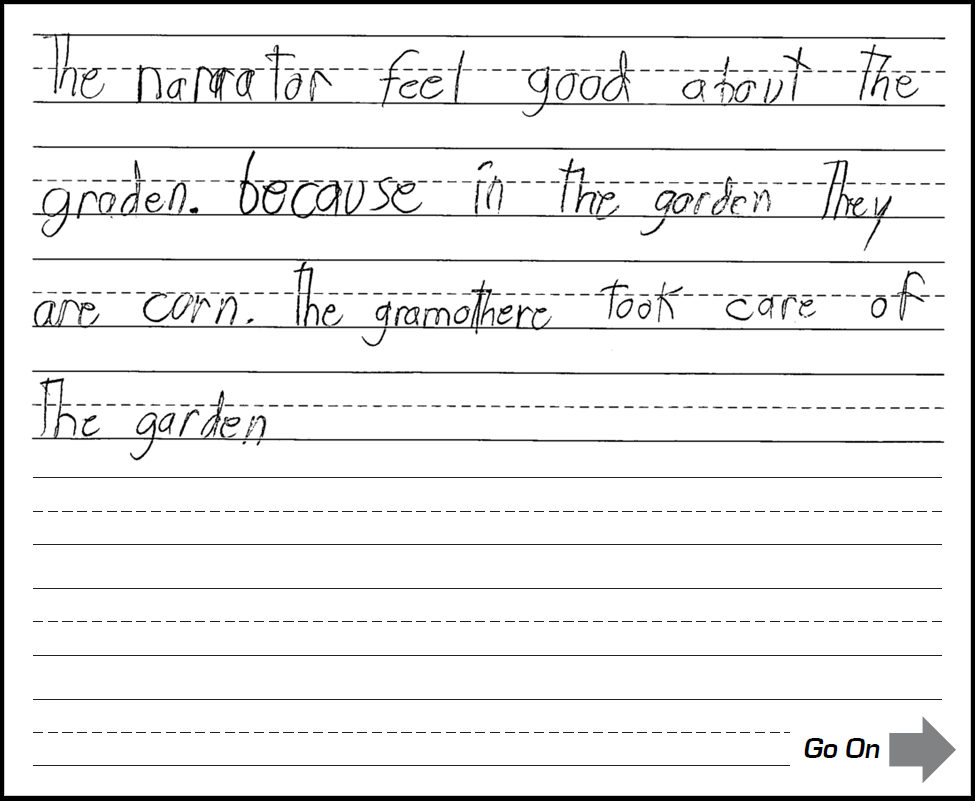 *Please see your binder for a full rubric*
58
Grades 1–2: Short Constructed Response
Score Point 3
Response contains relevant details 	to support thoughts, feelings,	or ideas
   Response includes complex 	  	 sentences
  Response rarely contains errors that 	obscure meaning
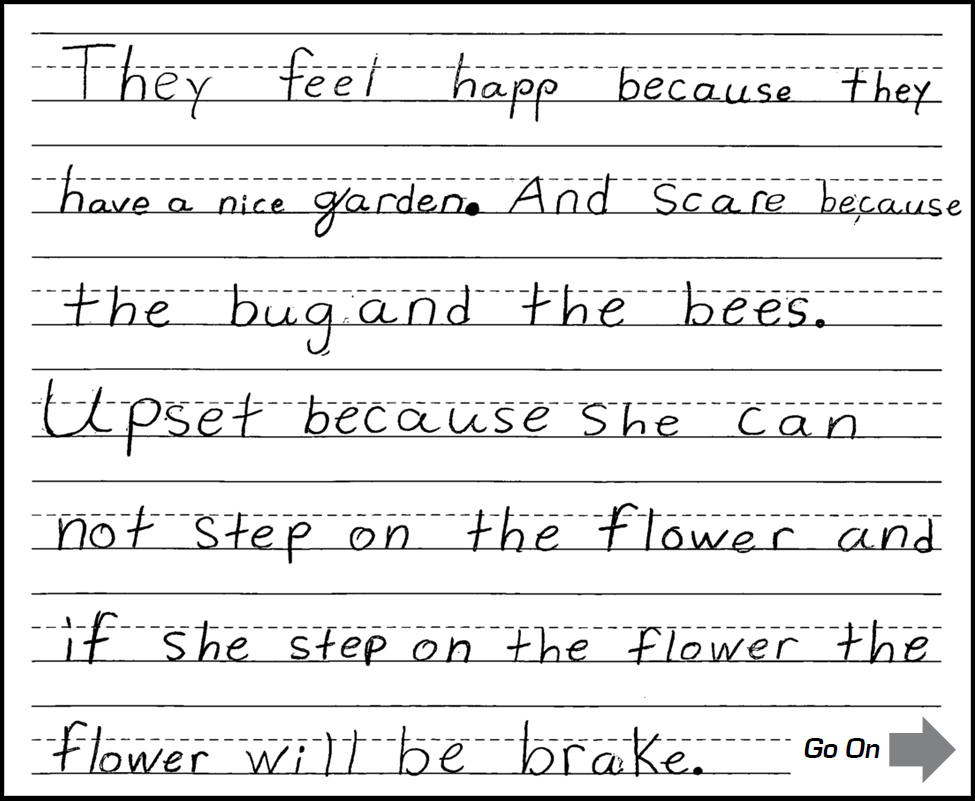 *Please see your binder for a full rubric*
59
Grades 1–2: Short Constructed Response
Score Point 3

  Use of introductory and concluding 	words makes organization evident
   Response includes complex 	 	 sentences
  Response rarely contains errors that 	obscure meaning
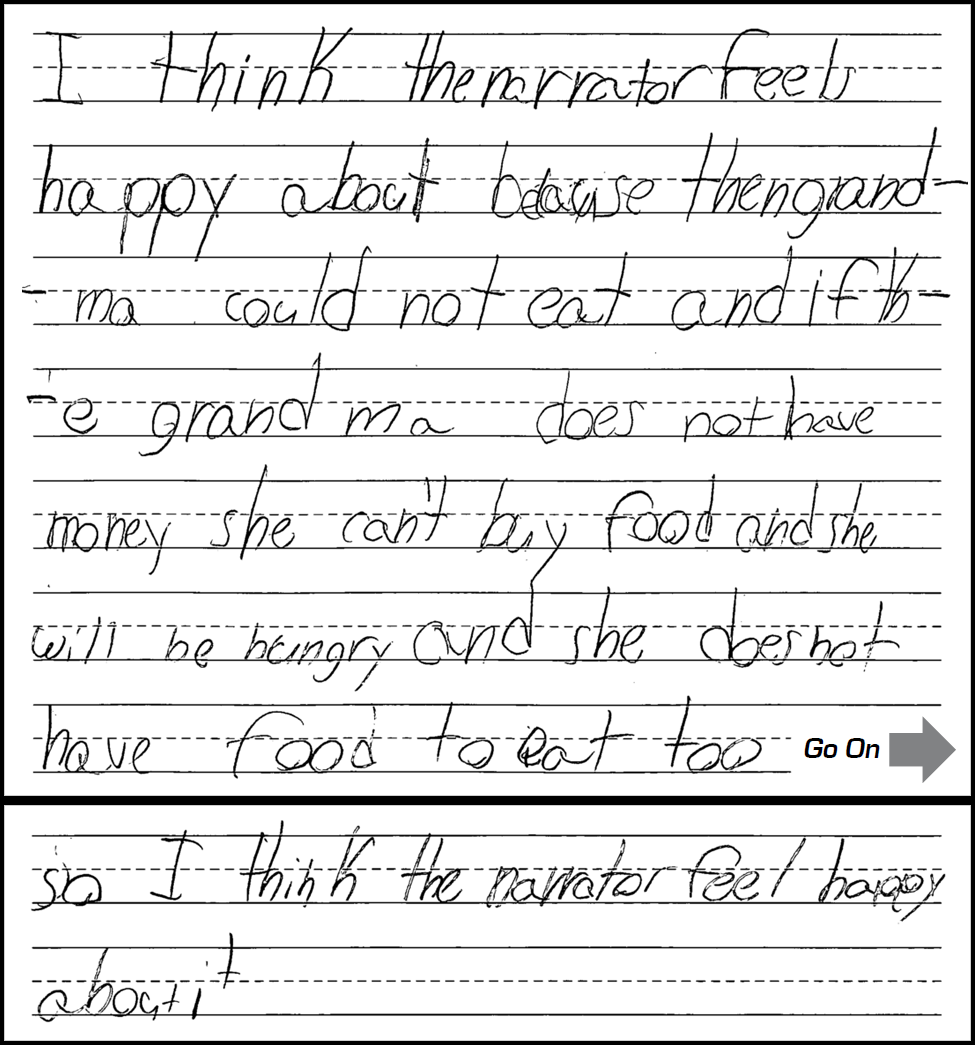 *Please see your binder for a full rubric*
60
Grades 1–2: Short Constructed Response
Score Point 4

  Response includes varied and 	sufficient detailed thoughts, 	feelings, and ideas in a written text
   Organization is clear with an 	 	 introduction and a conclusion
  Response has few or no errors that 	obscure meaning
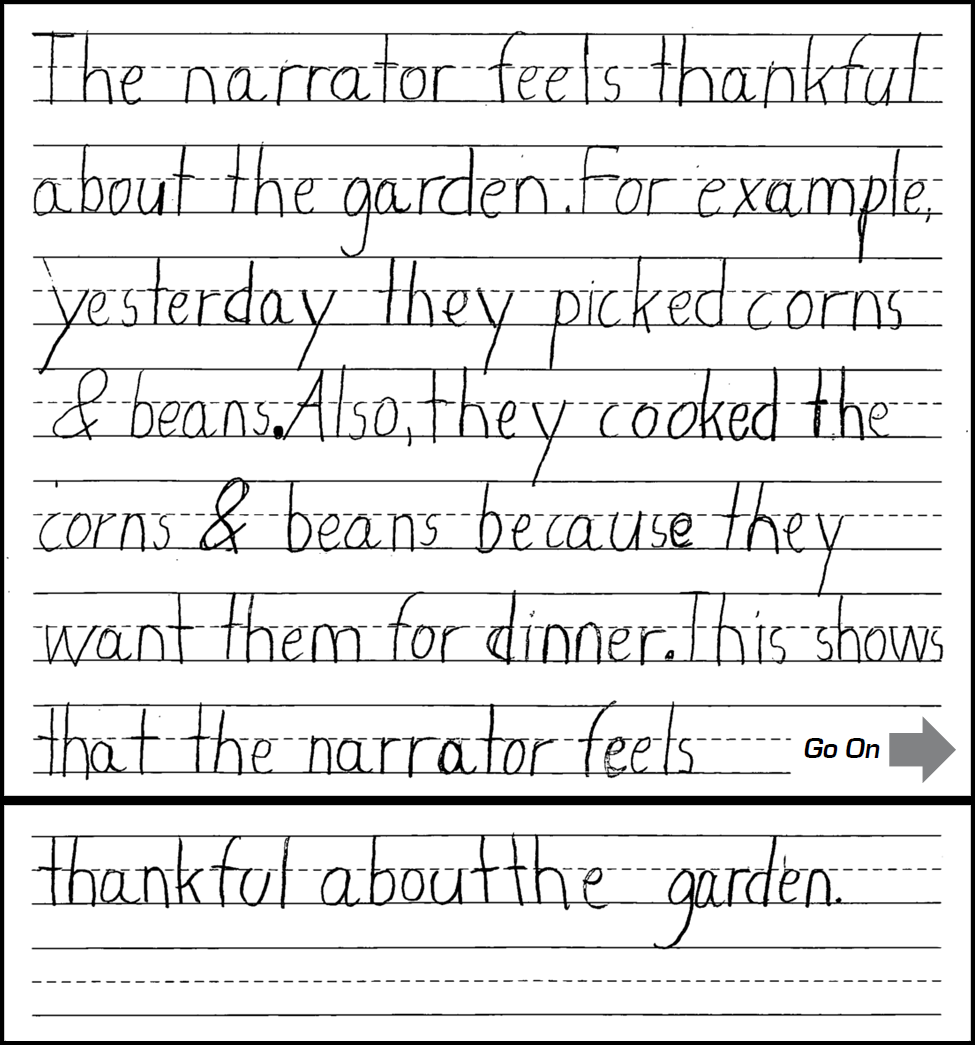 *Please see your binder for a full rubric*
61
Grades 5–6: SCR Rubric
62
Grades 5–6: SCR Scoring Notes
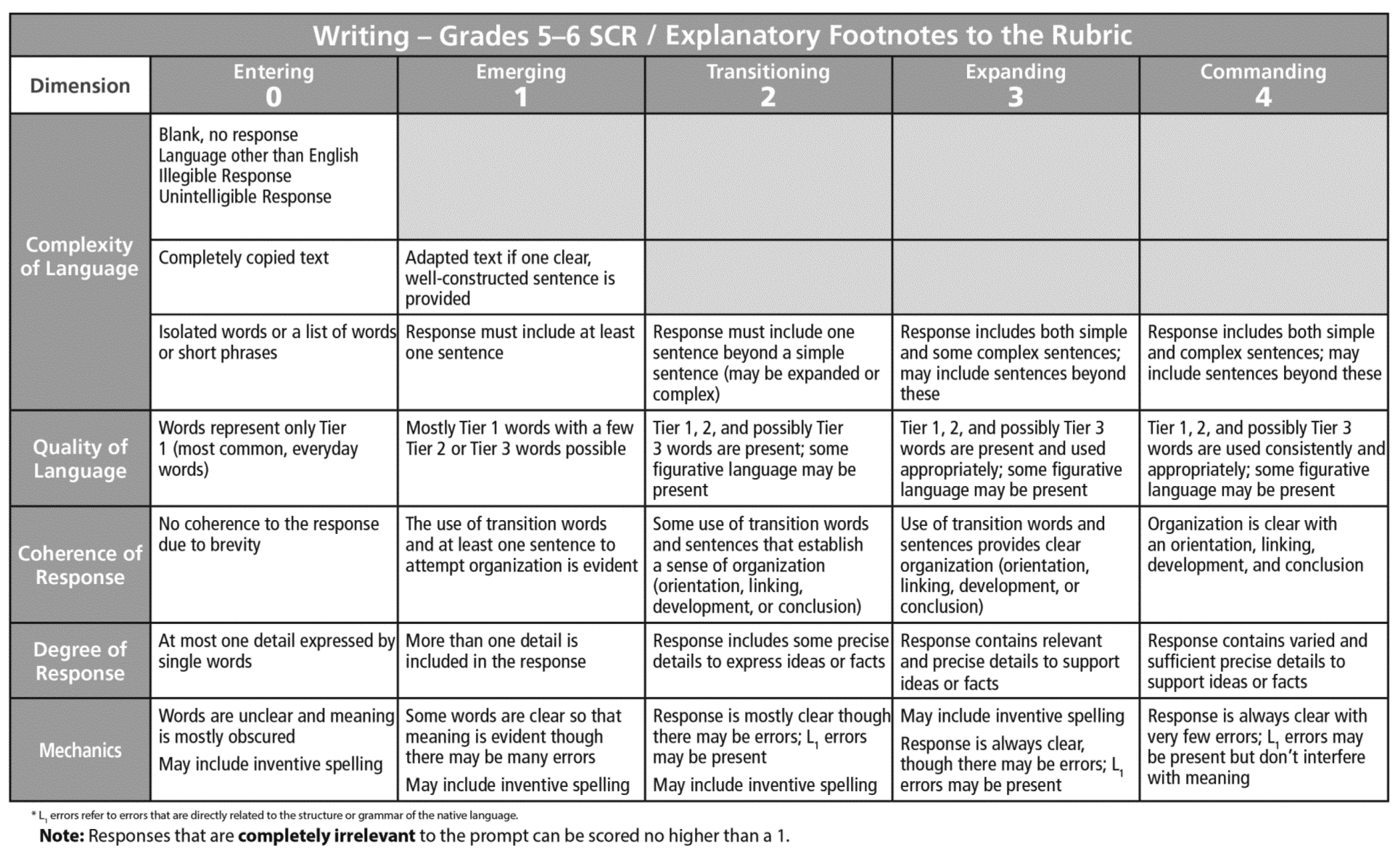 63
Grades 5–6: Short Constructed Response
Directions
 Read the passage again. Then you will be asked to write a paragraph based on the passage.
The Sherpa People of Nepal
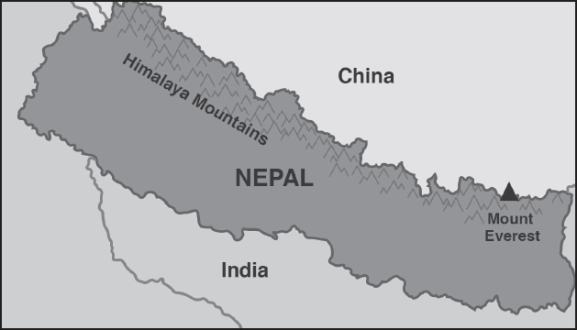 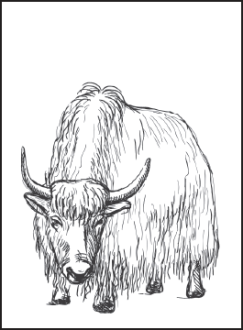 Map of Nepal
Yak
1       Nepal is a country that lies between China and India. Most people in Nepal live in the central and southern regions. Nepal’s northern side is formed by the Himalaya mountain range. One ethnic group that lives in Nepal are the Sherpa people. Many Sherpas live around the southern base of Mount Everest, which is the tallest mountain in the world.
   Nepal’s climate is arctic in the mountains’ high altitudes. Severely cold winds blow. Glaciers and heavy snow are found in the mountains. The Sherpas are used to living at high altitudes in extreme weather. Their villages are located more than 10,000 feet above sea level. 
   The mountains are so steep the Sherpas can’t use cars. Because of this, they hike everywhere and carry items that they need on their backs. Sometimes they use animals to carry very heavy loads. One animal they use is called a yak. A yak is like a cow, but it has thick fur. The fur keeps the yak warm. Its large feet with hooves help it successfully navigate snowy paths and icy slopes. The Sherpas use yak wool to make warm clothing. They use yak milk to make butter. A favorite Sherpa meal is a crisp potato pancake served with yak butter. 
   The Sherpa people are famous for their mountain-climbing ability. Every year, visitors come to Nepal to climb Mount Everest. Because the Sherpas are so good at hiking in the mountains, people often hire them as guides.
Now read the directions below.
Think about where the Sherpa people live and how they live. Why are yaks important to how the Sherpa people live? Write one paragraph explaining why yaks are important to the Sherpa people. Use information from the passage to support your reasons.
64
Grades 5–6: Short Constructed Response
Score Point 0
Response contains no idea or fact 	(adapted or original) 
  Copied phrase verbatim
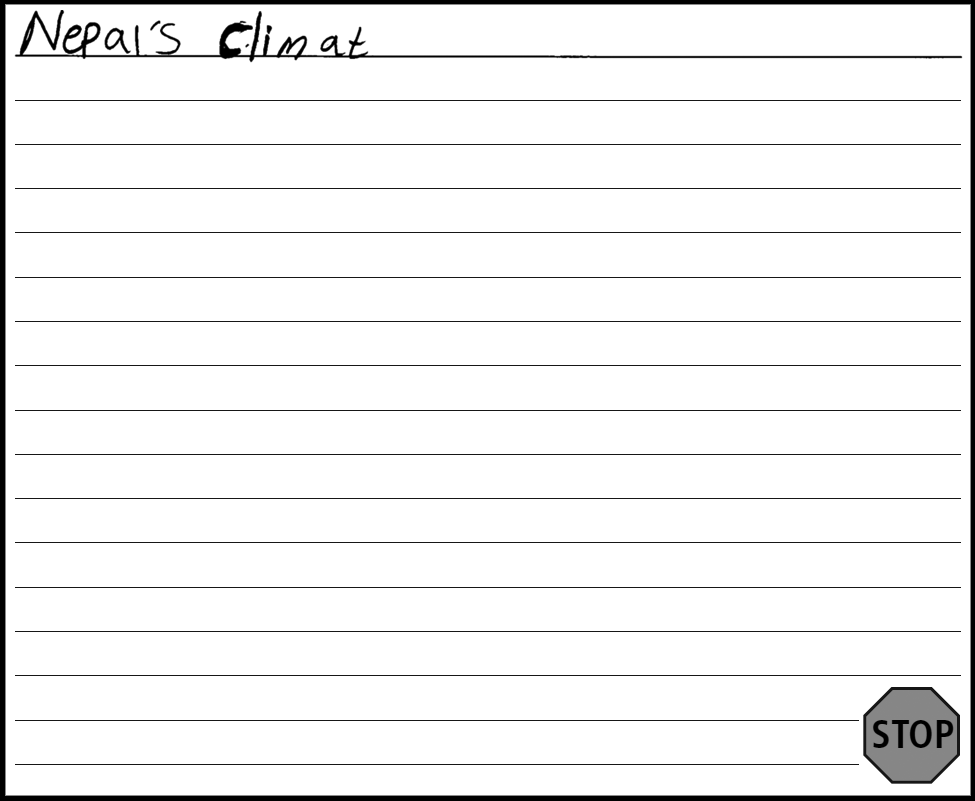 *Please see your binder for a full rubric*
65
Grades 5–6: Short Constructed Response
Score Point 0
Response contains no idea or fact 	(adapted or original)
  Copied paragraph verbatim
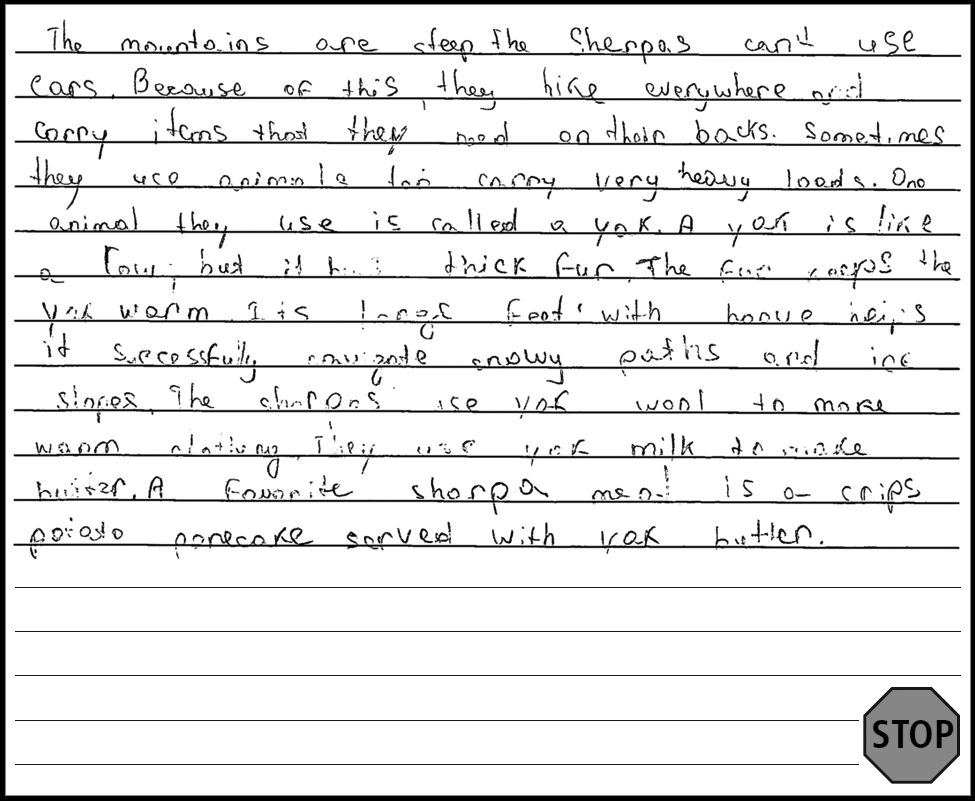 *Please see your binder for a full rubric*
66
Grades 5–6: Short Constructed Response
Score Point 1
Response contains some grade-	appropriate words
  One adapted sentence
  Response includes at least one sentence 	structure that provides closure in a 	written text
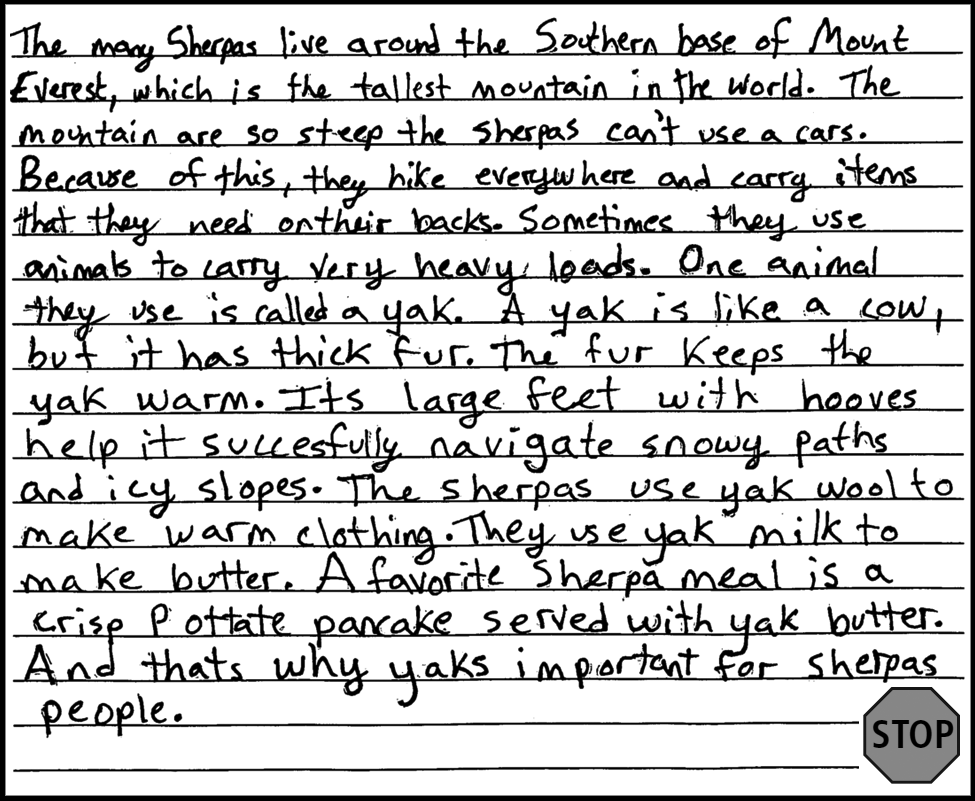 *Please see your binder for a full rubric*
67
Grades 5–6: Short Constructed Response
Score Point 1
Response contains some grade-	appropriate words
  Response contains literal use of Tier 1 	and a few Tier 2 grade-appropriate 	vocabulary words
  More than 1 detail is included in the 	response
  Response contains frequent errors that 	obscure meaning
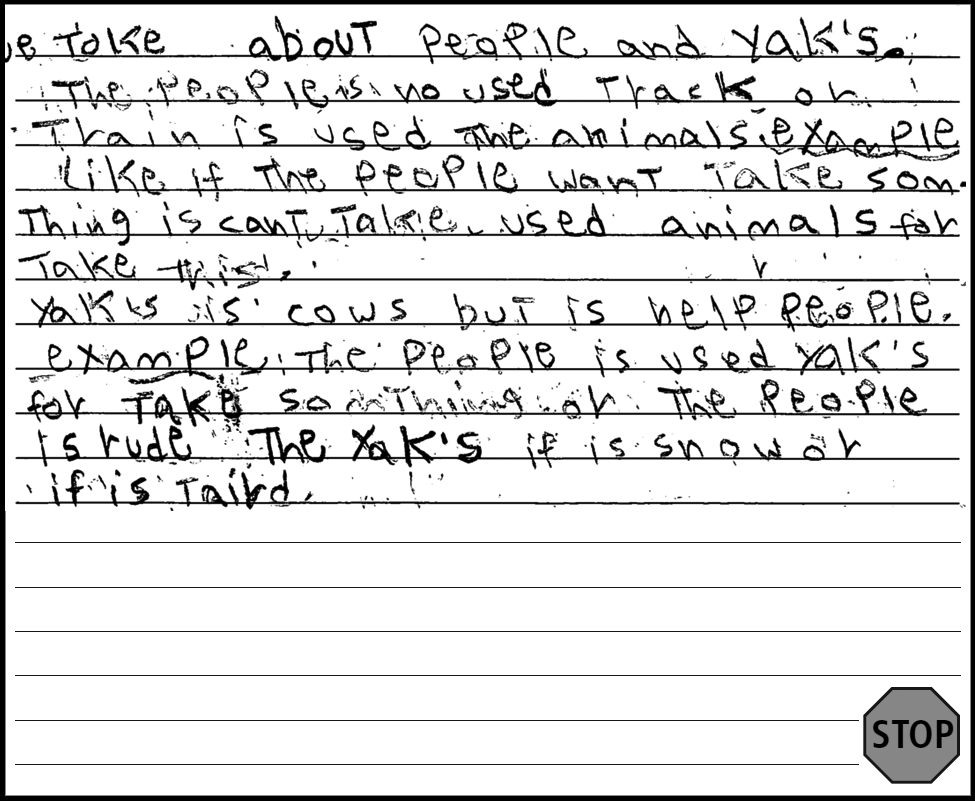 *Please see your binder for a full rubric*
68
Grades 5–6: Short Constructed Response
Score Point 2
Response contains mostly grade-	appropriate simple sentences and at 	least one complex sentence
  Relevant to prompt
  Response includes some precise details
  Response is mostly clear; errors may 	occasionally obscure meaning
  Includes inventive spelling
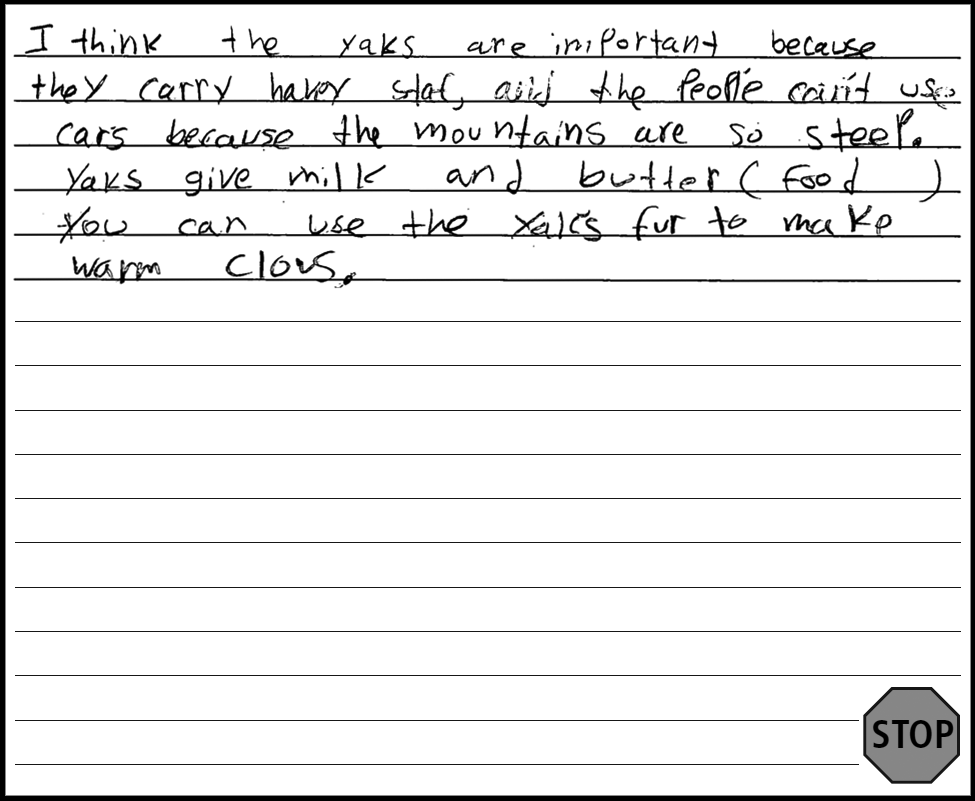 *Please see your binder for a full rubric*
69
Grades 5–6: Short Constructed Response
Score Point 3
Response contains mostly grade-	appropriate simple sentences and 	complex sentences
  Relevant to the prompt
  Response includes transitional words and 	some sentence structures that orient the 	reader, logically develop ideas, and 	provide closure in a written text
  Response contains some precisely 	detailed ideas and facts in a written text
  Response is clear; errors exist, but 	rarely obscure meaning
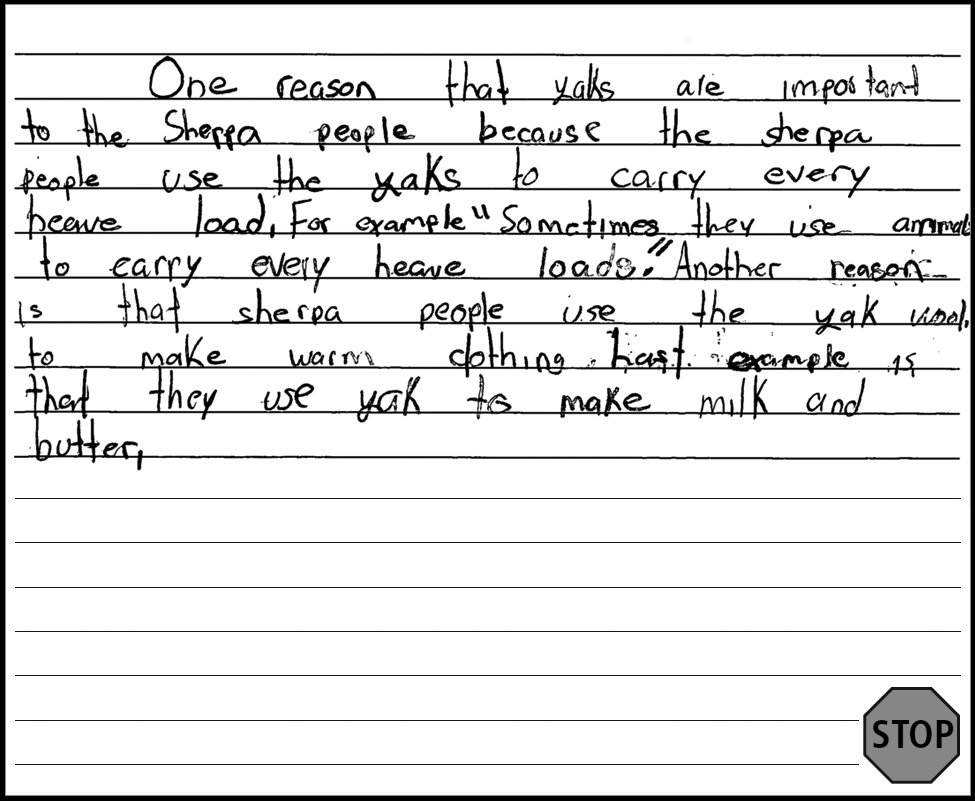 *Please see your binder for a full rubric*
70
Grades 5–6: Short Constructed Response
Score Point 3
Response contains mostly grade-	appropriate simple sentences and some 	complex sentences
  Relevant to the prompt
  Response includes transitional words and 	some sentence structures that orient the 	reader, logically develop ideas, and 	provide closure in a written text
  Response contains many precisely 	detailed ideas and facts in a written text
  Response is clear; errors exist, but rarely 	obscure meaning
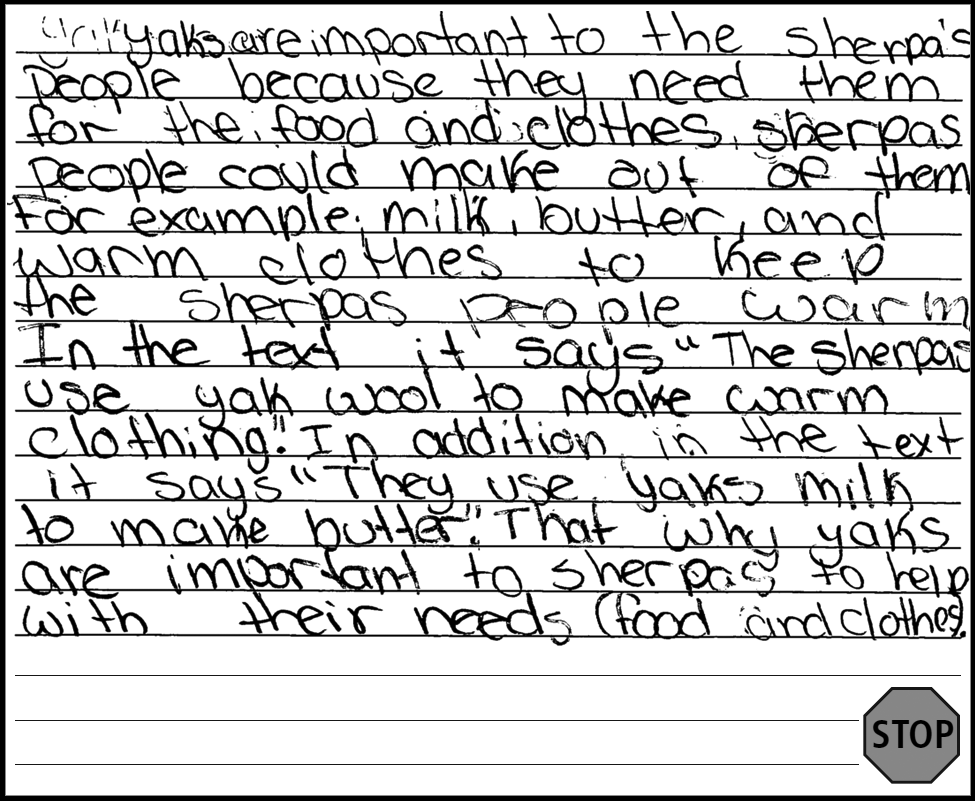 *Please see your binder for a full rubric*
71
Grades 5–6: Short Constructed Response
Score Point 4
Response contains mostly grade-	appropriate simple sentences and 	complex sentences
  Relevant to the prompt
  Response includes many and varied 	transitional words and some sentence 	structures that orient the reader, logically 	develop ideas, and provide closure in a 	written text
  Response contains varied and sufficient 	precisely detailed ideas and facts in a 	written text
  Response has few or no errors that 	obscure meaning
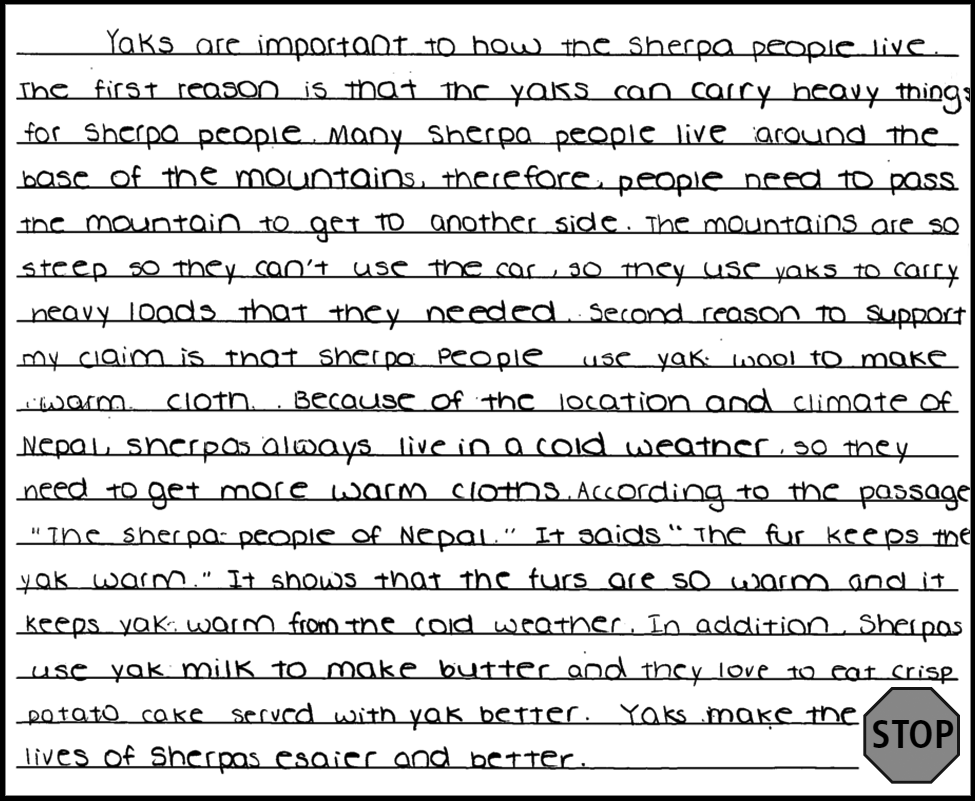 *Please see your binder for a full rubric*
72
Grades 5–6: Short Constructed Response
Score Point 4
Response contains mostly grade-	appropriate simple sentences and 	complex sentences
  Relevant to the prompt
  Response includes many and varied 	transitional words and some sentence 	structures that orient the reader, logically 	develop ideas, and provide closure in a 	written text
  Response contains varied and sufficient 	precisely detailed ideas and facts in a 	written text
  Response has few or no errors that 	obscure meaning
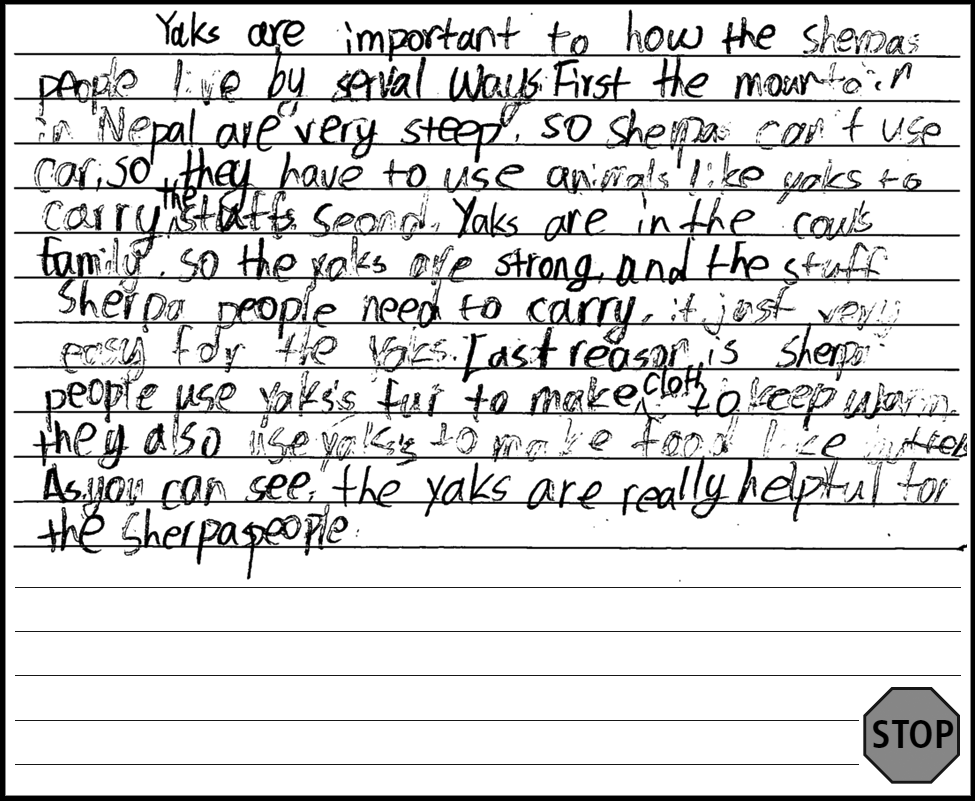 *Please see your binder for a full rubric*
73
Break
Time
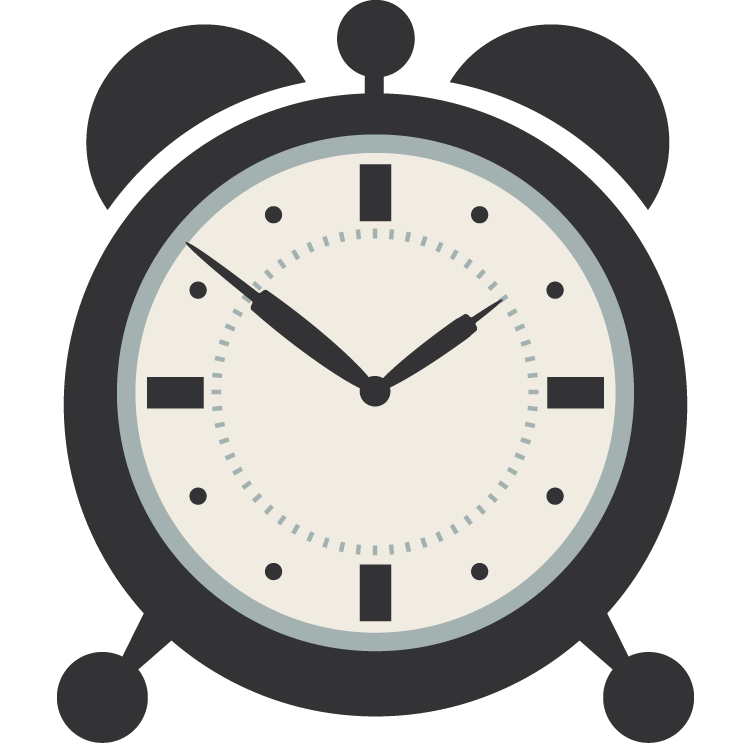 15 Minutes
74
Grades 3–4: ECR Rubric (Narrative)
75
Grades 3–4: ECR Scoring Notes
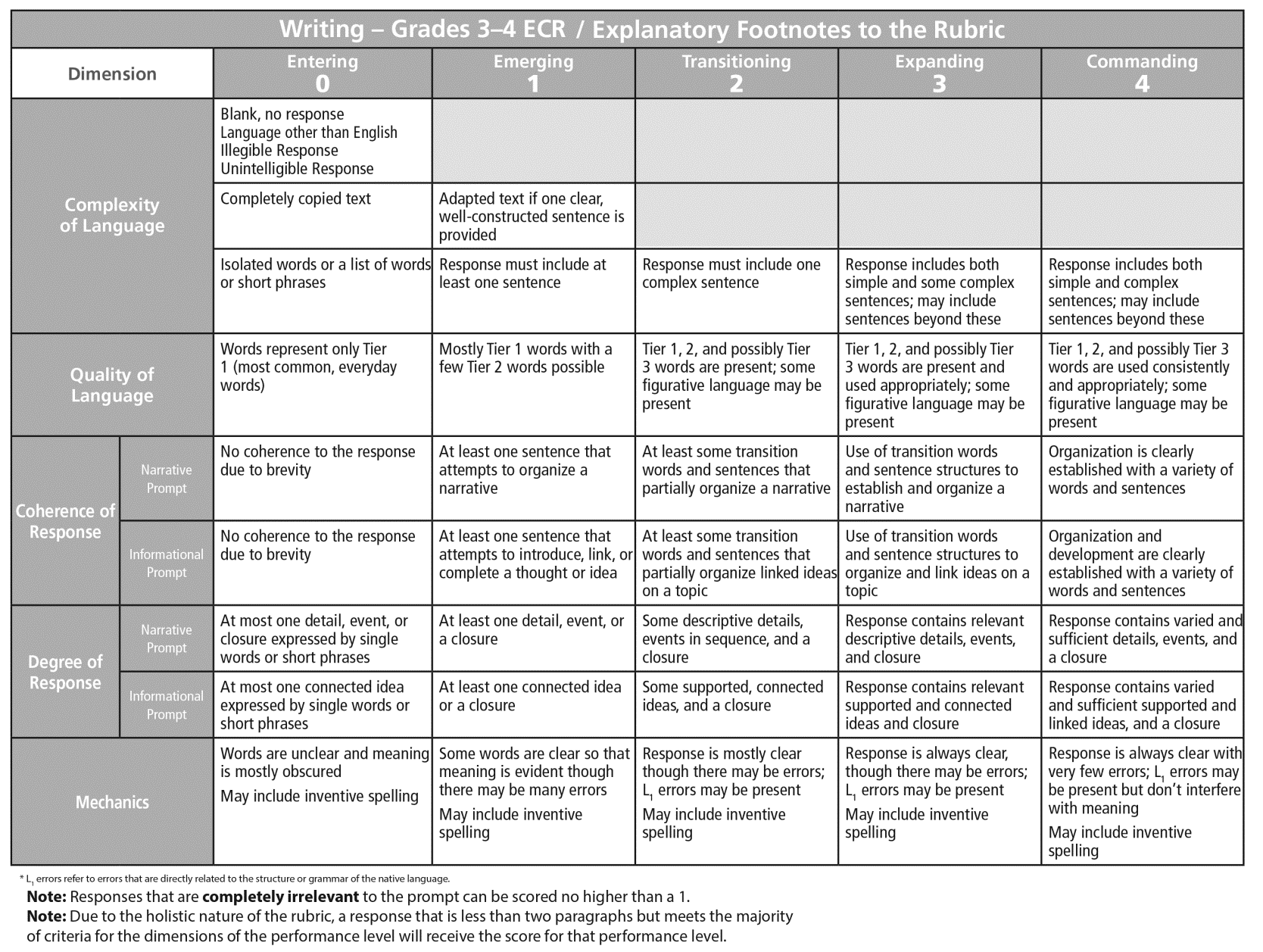 76
Grades 3–4: Extended Constructed Response
Directions
Read the passage again. Then you will be asked to write about the passage.                                                           A Trip to the City    		                      		
1	The train came to a shaky stop. Isabella looked up at her grandfather.

2	“Are you ready to go into the city?” he asked.

3	Isabella nodded and her brown eyes widened. The last time she had been in the city was nine years ago. 	She was a newborn baby then. She had spent most of her life living in the mountains, far from the city.

4	“You’ll notice it is a lot different here,” Grandfather said, as a smile appeared on his face. 	He had spent most of his childhood in the city.

5	They quickly walked off the train and up some stairs. A blast of warm August air hit Isabella as they 	reached the city street.

6	“It’s a lot warmer here,” Isabella said.

7	But that wasn’t the only thing she noticed. The noise was new to her, too. There were people talking, cars driving, and horns honking. Instead of 	forests, buildings of all shapes and sizes lined the city streets.  Lights and signs blinked on and off.

8	It was nothing like home.

9	Isabella loved it. “Thank you for bringing me here, Grandfather,” she said. “I can’t wait to see more.”

Now read the directions below.

At the end of the passage “A Trip to the City,” Isabella says, “I can’t wait to see more.” What other things do you think Isabella saw on her trip? Write another part of the story that tells what she and her grandfather did and saw. Write at least two paragraphs. Use details from the passage and your own ideas to create your story.
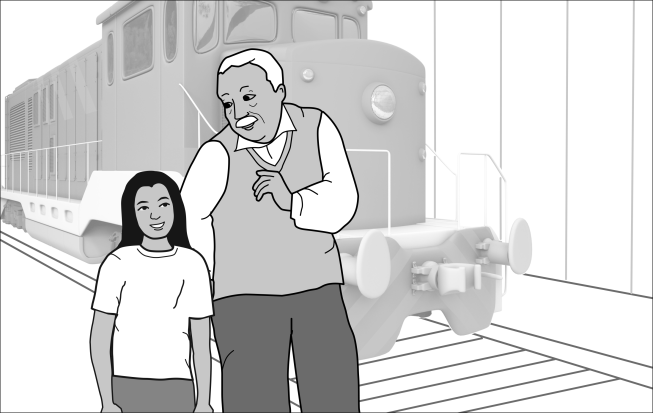 77
Grades 3–4: Extended Constructed Response
Score Point 0
Copied words
  Response contains few grade-appropriate 	words or short phrases
  Response contains most common	literal use of Tier 1 grade-appropriate 	vocabulary
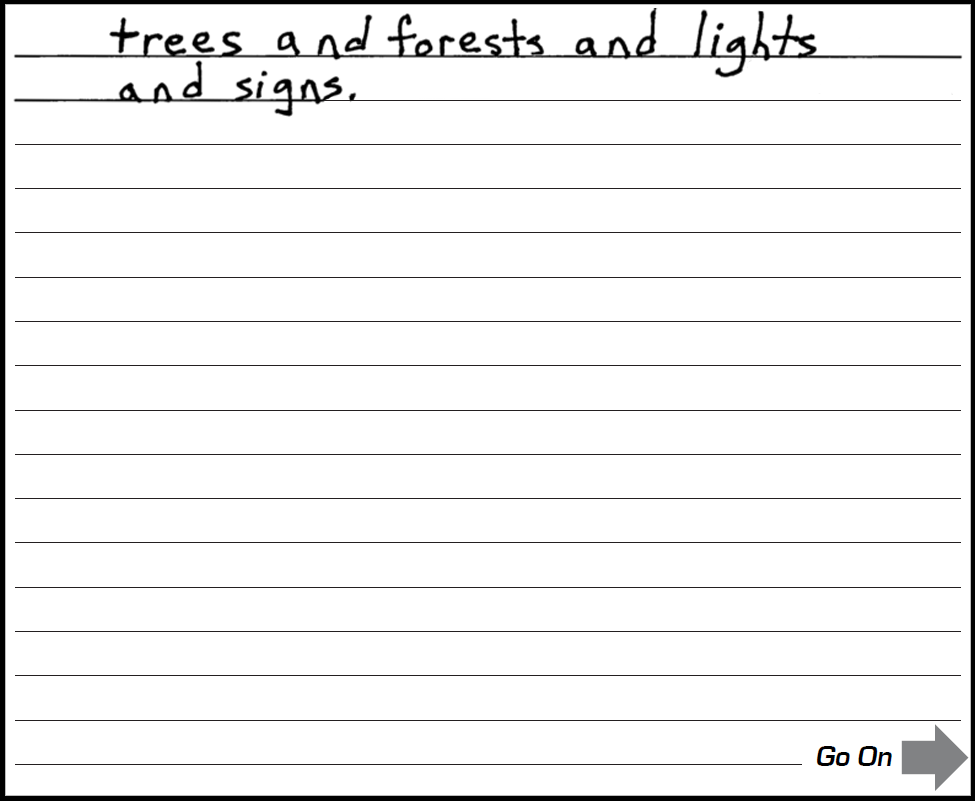 *Please see your binder for a full rubric*
78
Grades 3–4: Extended Constructed Response
Score Point 0
All text is copied verbatim from	the prompt
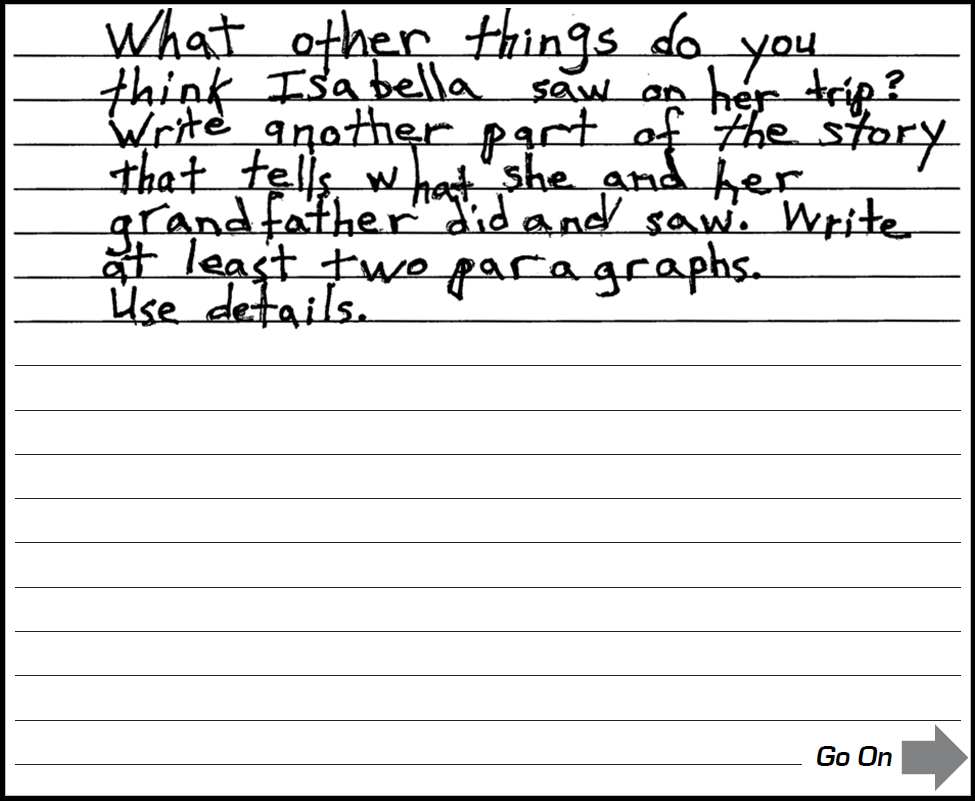 *Please see your binder for a full rubric*
79
Grades 3–4: Extended Constructed Response
Score Point 1
Single original sentence; remaining text	is copied verbatim
  Response contains at least one sentence 	structure that minimally introduces	a narrative
  Response contains literal use of Tier 1 	grade-appropriate vocabulary
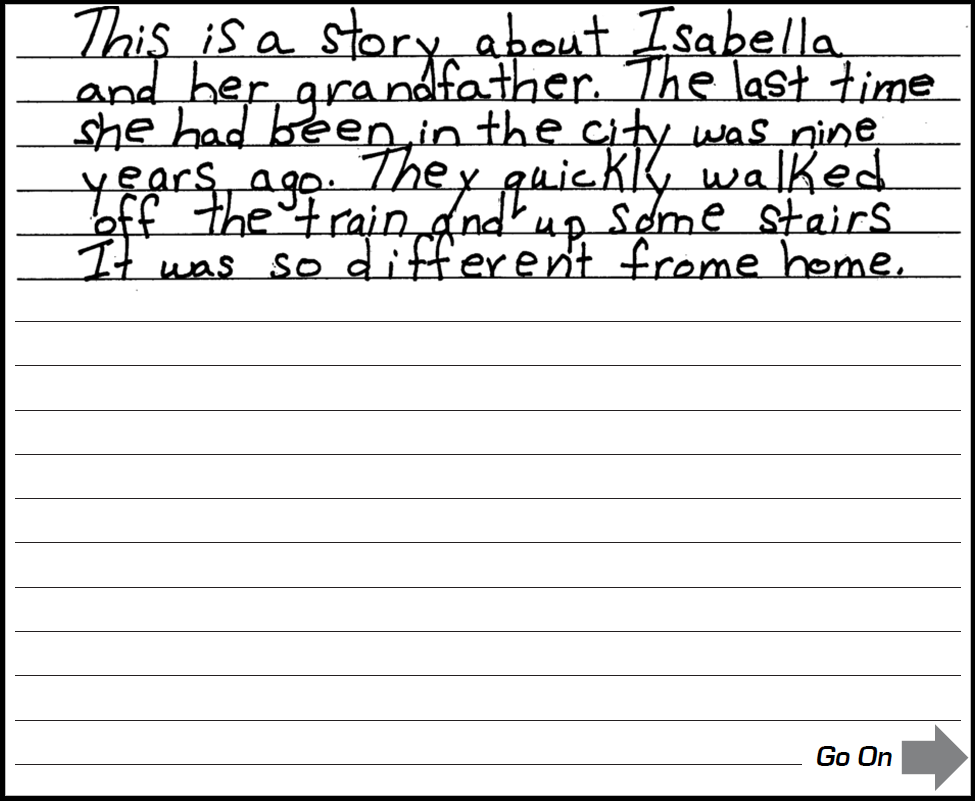 *Please see your binder for a full rubric*
80
Grades 3–4: Extended Constructed Response
Score Point 1
Response contains some grade-	appropriate words, short phrases, and 	simple sentences
  Response contains at least one sentence 	structure that minimally introduces a 	narrative
  Response contains literal use of Tier 1 	grade-appropriate vocabulary
  Response contains frequent errors that 	obscure meaning
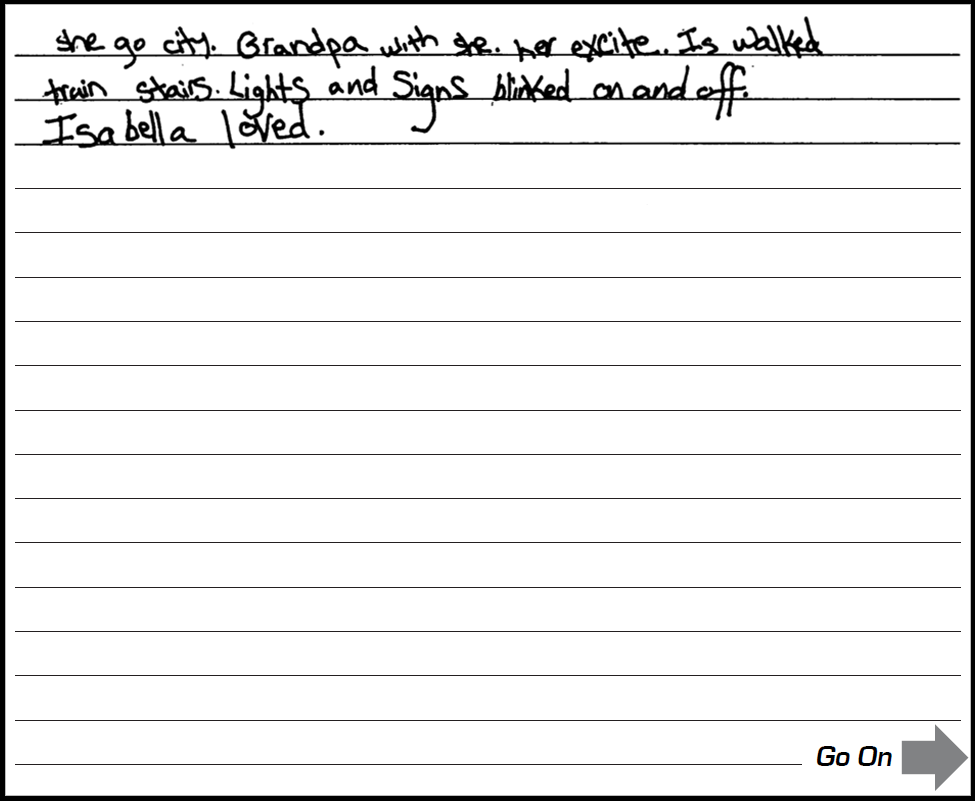 *Please see your binder for a full rubric*
81
Grades 3–4: Extended Constructed Response
Score Point 1
Response is completely irrelevant to	the prompt
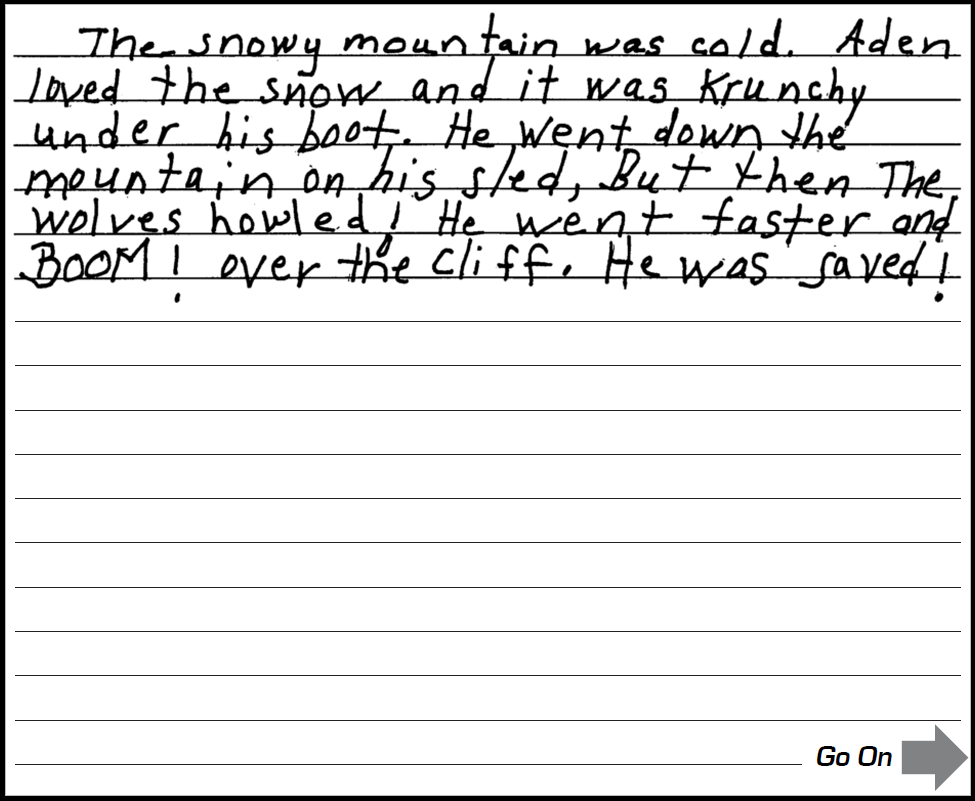 *Please see your binder for a full rubric*
82
Grades 3–4: Extended Constructed Response
Score Point 2
Response contains grade-appropriate simple 	sentence and one complex sentence
  Response contains a few sentence structures 	that partially introduces a narrative
  Response contains some detail, and events 	in sequence
  Response contains occasional errors that 	obscure meaning
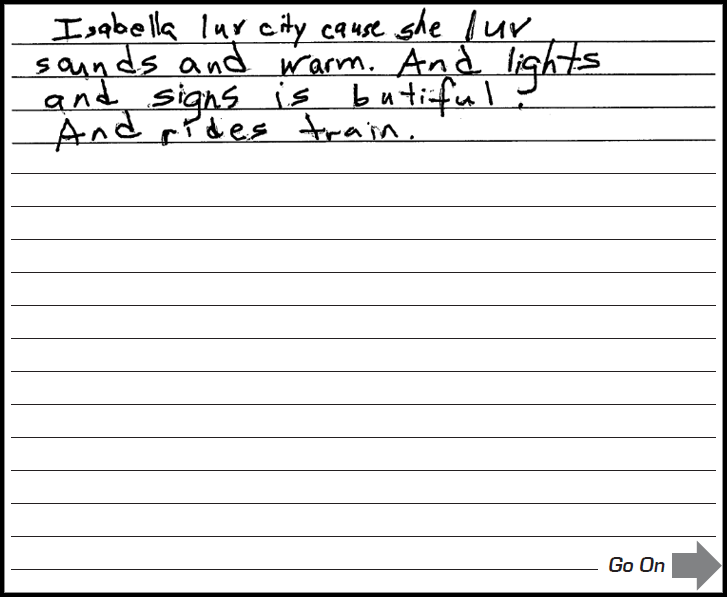 *Please see your binder for a full rubric*
83
Grades 3–4: Extended Constructed Response
Score Point 3
Response contains mostly grade-appropriate 	simple sentences and some complex 	sentences
  Response is related to the prompt
  Response includes some sentence structures 	that introduce, develop, and complete a 	narrative
  Response contains many details, events	in sequence, and a closure in response	to the prompt
  Response is always clear; though errors may 	be present, they rarely obscure meaning
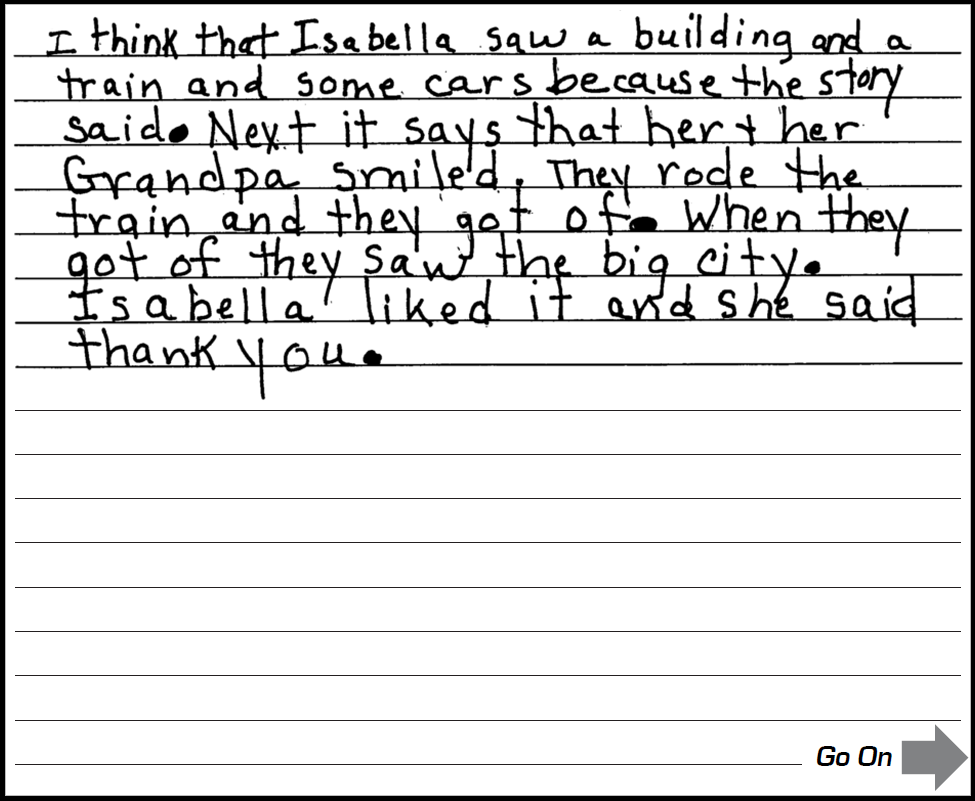 *Please see your binder for a full rubric*
84
Grades 3–4: Extended Constructed Response
Score Point 4
Response contains mostly grade-appropriate 	simple and complex sentences
  Response includes many and varied 	transitional words and sentence structures 	that introduce, develop, and complete	a narrative
  Response contains varied and sufficient 	detailed descriptions, events in sequence, 	and a closure in response to the prompt
  Response is always clear, with very few 	errors or no errors that obscure meaning
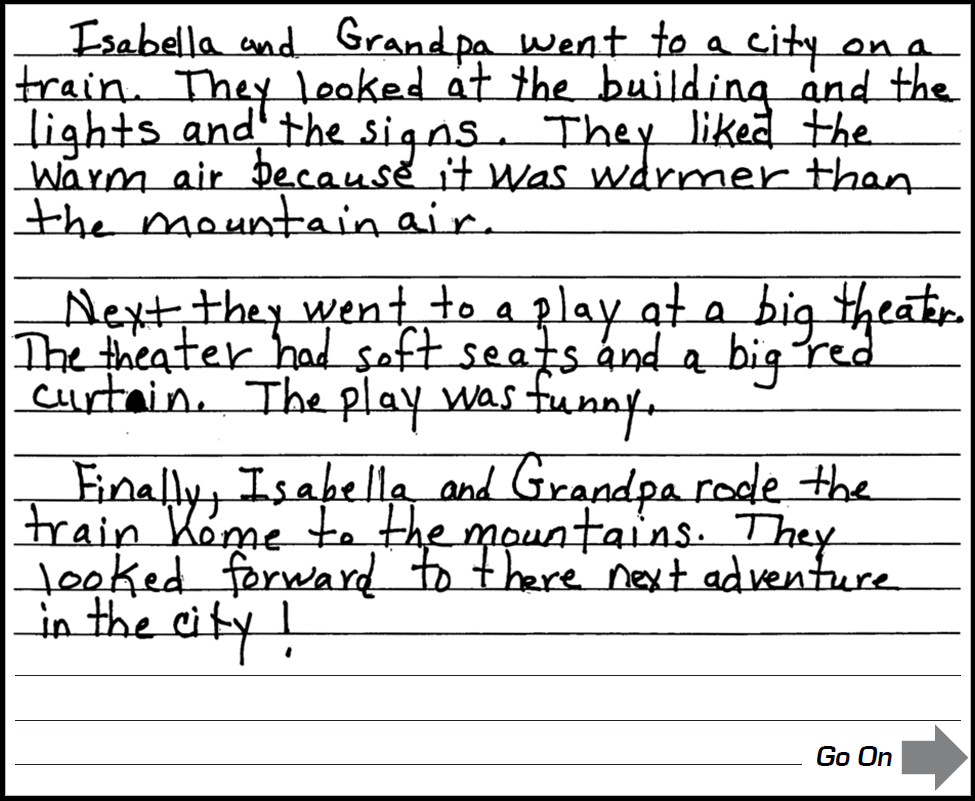 *Please see your binder for a full rubric*
85
Grades 3–4: Extended Constructed Response
Score Point 4
Response contains mostly grade-appropriate 	simple and complex sentences
  Response includes many and varied 	transitional words and sentence structures 	that introduce, develop, and complete	a narrative
  Response contains varied and sufficient 	detailed descriptions, events in sequence, 	and a closure in response to the prompt
  Response is always clear, with very few 	errors or no errors that obscure meaning
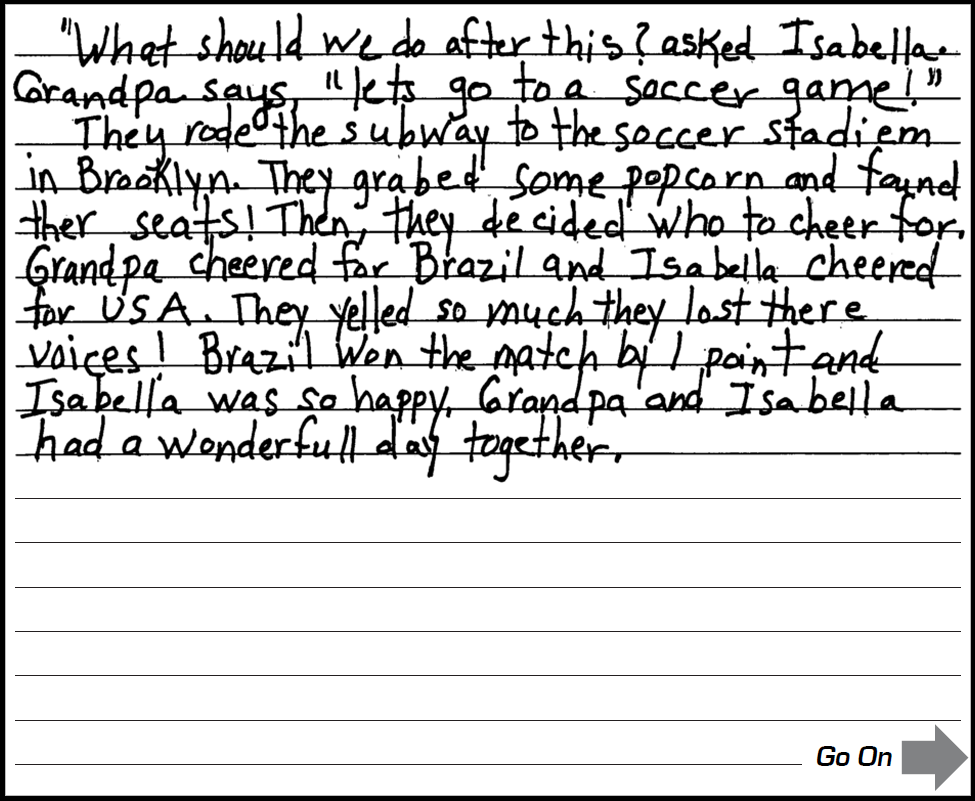 *Please see your binder for a full rubric*
86
Grades 7–8: ECR Rubric (Informational)
87
Grades 7–8: ECR Scoring Notes
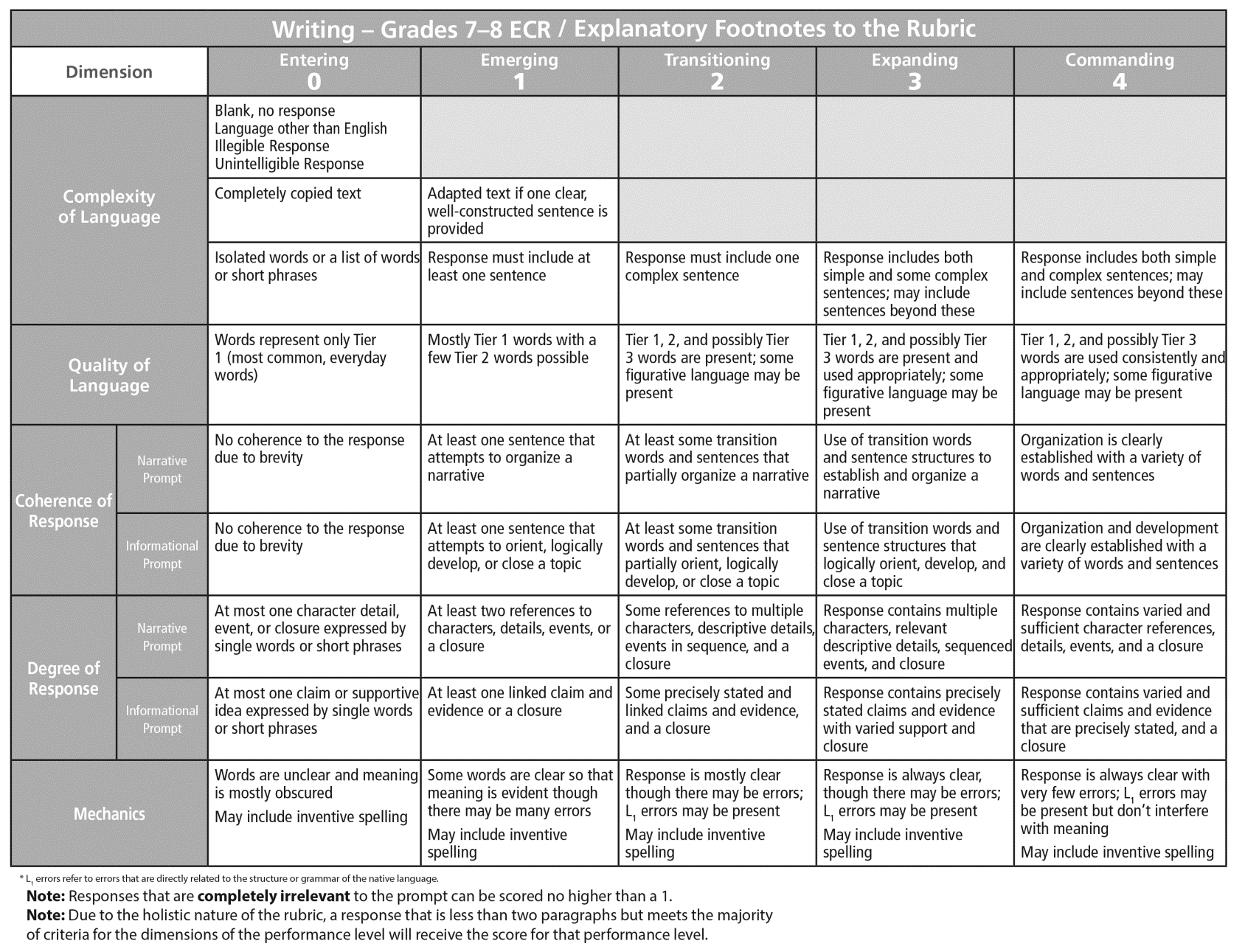 88
Grades 7–8: Extended Constructed Response
Directions
Read the passage again. Then you will be asked to write about the passage.	                                                             Going Green
1		The phrase "Going Green" is popular these days. “Going Green” means people are trying to protect Earth	from pollution and other damage humans cause. On April 22 each year, people around the world celebrate 	"Earth Day." However, we should try to reduce pollution and recycle every day. “Going Green” really 	 refers to a way of life that focuses on saving our environment.
2		We need to protect this planet so we have a clean, healthy place to live. One way to protect Earth is to 	keep garbage out of landfills, which are huge areas filled with trash. Picking up trash along roadsides and	beaches can also help. Litter and landfill waste cause polluted soil, water, and air, and destroy the natural	beauty of the land. 
3		We can also protect the planet in other ways. First, we can take shorter showers to save water. Second, we	can walk or ride a bicycle instead of using gasoline-powered vehicles to reduce air pollution. Another 	option is to purchase used or recycled products instead of using valuable resources to create new products.
4		How can we save our planet? The Worldwatch Institute offers helpful ideas about ways people can join 	“Going Green” efforts to be part of the solution, not part of the problem:
  Use water bottles that can be refilled. Don't buy plastic water bottles that will likely be thrown away.
  Save energy by turning down the heat in homes and unplugging appliances when they are not being used.
  Borrow and share items such as books, movies, or tools. This also saves resources.
  Keep electronic devices, such as cell phones and laptops, as long as possible. When it's time for a new device, don’t throw old ones away.	Instead,  donate or  recycle them.
9		Making better choices is good for all of us who want to live on a healthy planet. “Going Green” is one small step in the right direction.
Now read the directions below.
Think about the steps to protect the environment given in the passage.  Which steps do you already do? What are some other ways you can help protect the environment? Write at least two paragraphs to explain how you and your friends can help protect the environment. Use information from the passage and your own ideas to support your response.
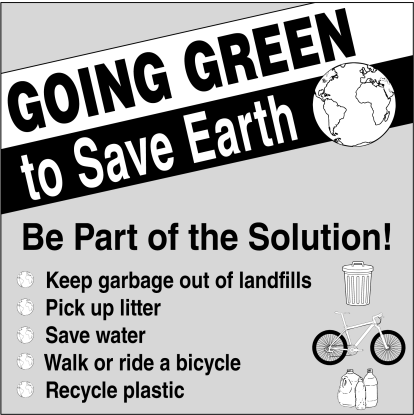 5
6
7
8
89
Grades 7–8: Extended Constructed Response
Score Point 0
Response contains no claims, evidence, 	support, or closure (adapted or original) 
  All text copied verbatim from the prompt
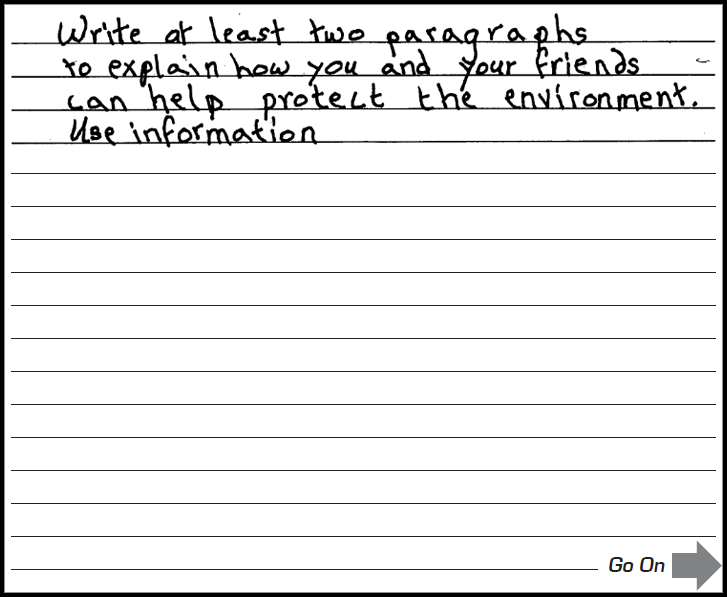 *Please see your binder for a full rubric*
90
Grades 7–8: Extended Constructed Response
Score Point 0
Response contains a short phrase
  Response contains errors that totally 	obscure meaning
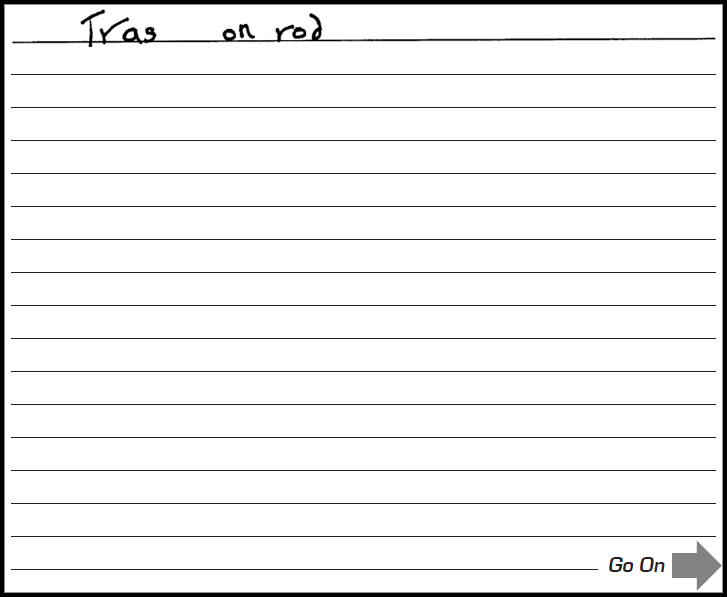 *Please see your binder for a full rubric*
91
Grades 7–8: Extended Constructed Response
Score Point 1
Response contains some grade-	appropriate simple sentences that 	minimally orient the reader
  Response contains a few precisely	stated claims
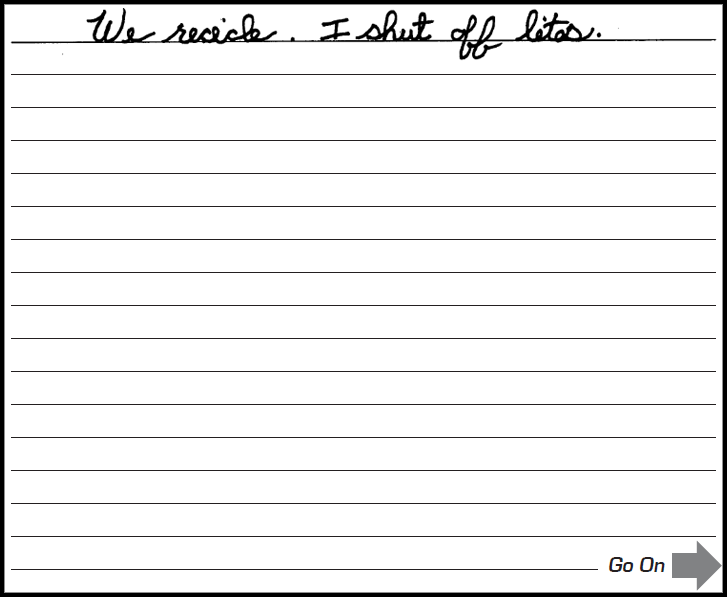 *Please see your binder for a full rubric*
92
Grades 7–8: Extended Constructed Response
Score Point 1

  Response is completely irrelevant to	the prompt
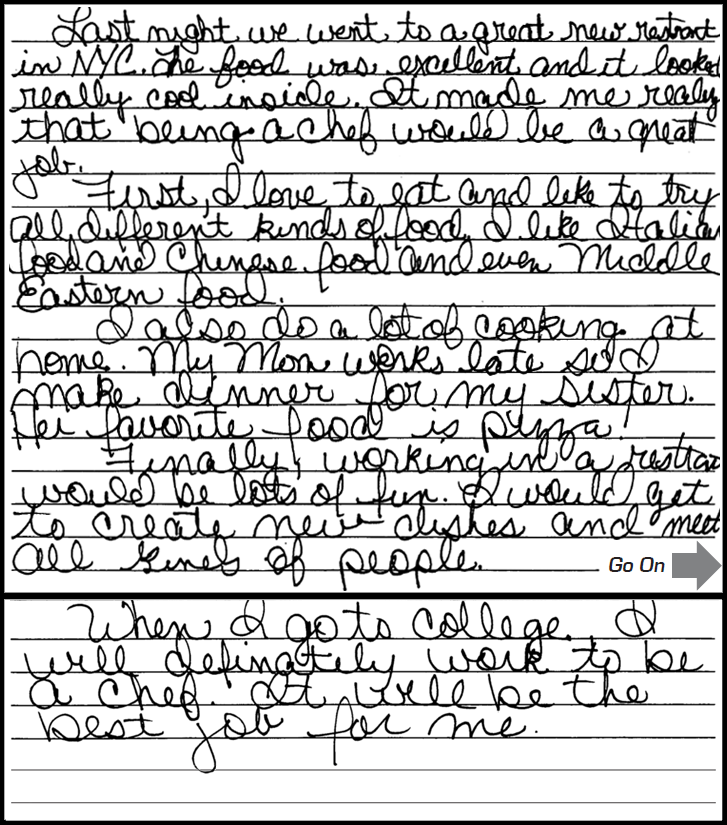 *Please see your binder for a full rubric*
93
Grades 7–8: Extended Constructed Response
Score Point 2
Response contains mostly grade-	appropriate simple sentences and at least 	one complex sentence	(adapted complex sentence)
  Response includes a sentence structure 	that partially orients the reader
  Response contains some precisely stated 	claims and evidence
  Response is mostly clear, though there 	may be occasional errors that	obscure meaning
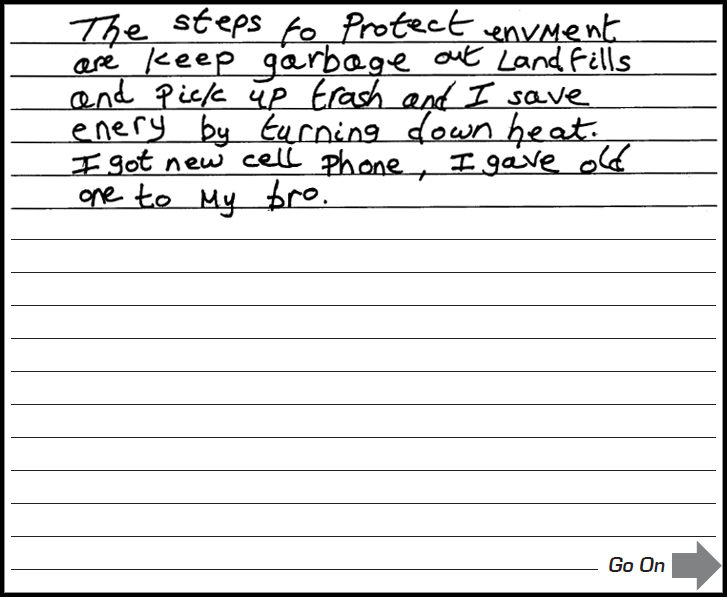 *Please see your binder for a full rubric*
94
Grades 7–8: Extended Constructed Response
Score Point 2
Response contains mostly grade-	appropriate simple sentences and at	least one complex sentence (remaining 	text is copied verbatim from prompt)
  Response includes sentence structures 	that partially orient the reader
  Response contains some precisely stated 	claims and evidence, a variety of support 	in response to prompt
  Response is mostly clear; may have 	occasional errors that obscure meaning
  May include inventive spelling
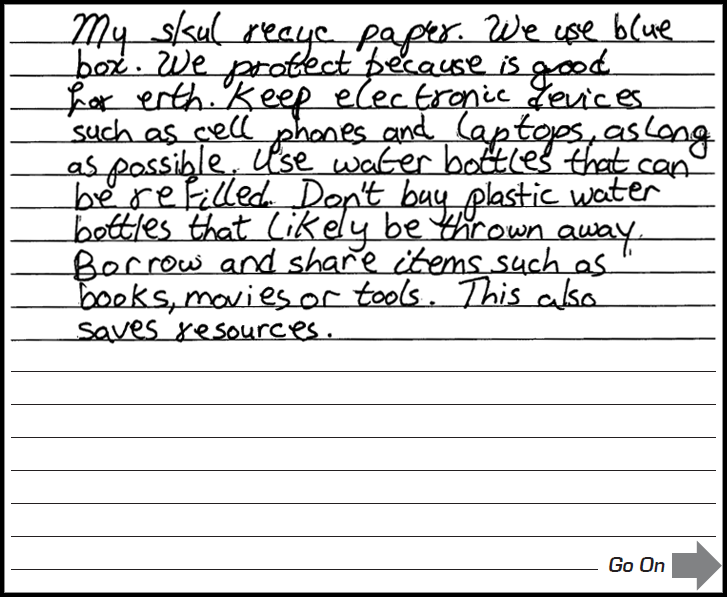 *Please see your binder for a full rubric*
95
Grades 7–8: Extended Constructed Response
Score Point 4
Response contains mostly grade-appropriate 	simple and complex sentences
  Response is related to the prompt 	
  Response includes many and varied 	transitional words and sentence structures 	that orient the reader, logically organize and 	connect ideas, and provide closure to a topic
  Response contains varied and sufficiently 	precisely stated and linked claims and 	evidence; a variety of support and closure
  Response has few or no errors that 	obscure meaning
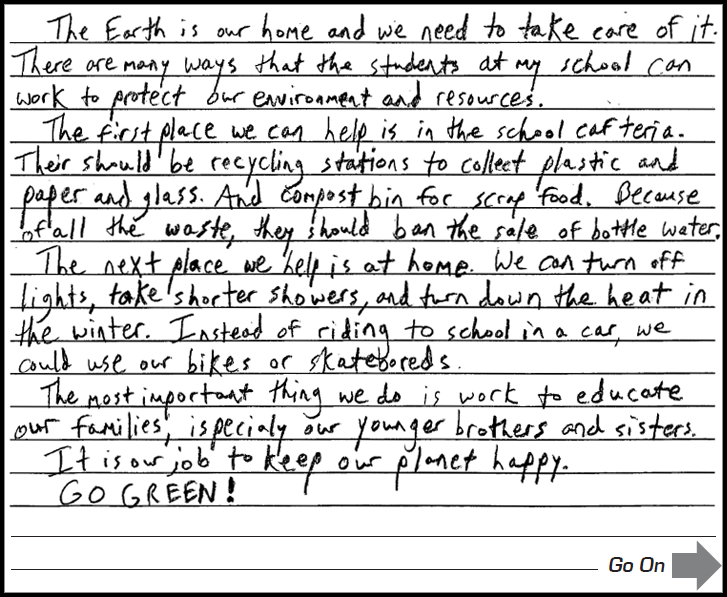 *Please see your binder for a full rubric*
96
Grades 7–8: Extended Constructed Response
Score Point 4
Response contains mostly grade-appropriate 	simple and complex sentences
  Response is relevant to the prompt
  Response includes many and varied 	transitional words and sentence structures 	that orient the reader, logically organize and 	connect ideas, and provide closure to a topic
  Response contains varied and sufficiently 	precisely stated and linked claims and 	evidence; a variety of support and closure
  Response has few or no errors that	obscure meaning
  May include inventive spelling
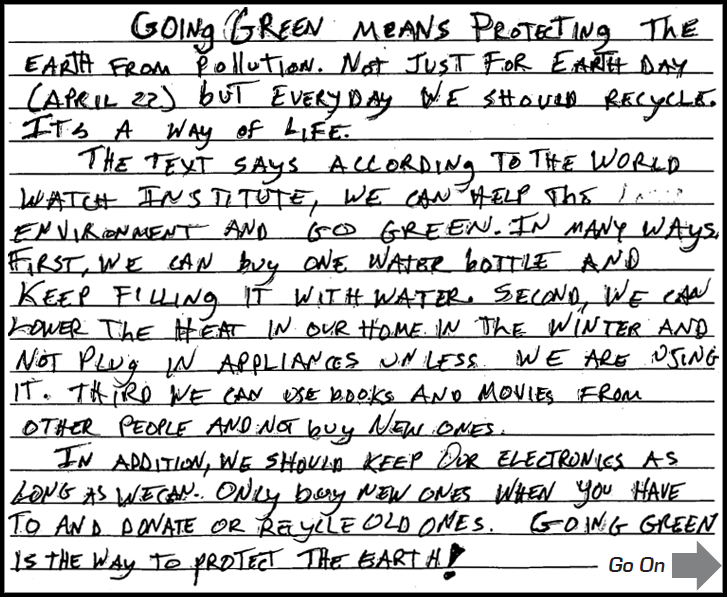 *Please see your binder for a full rubric*
97
Lunch Break
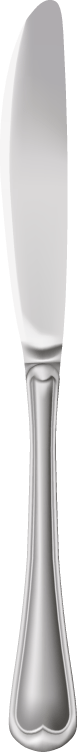 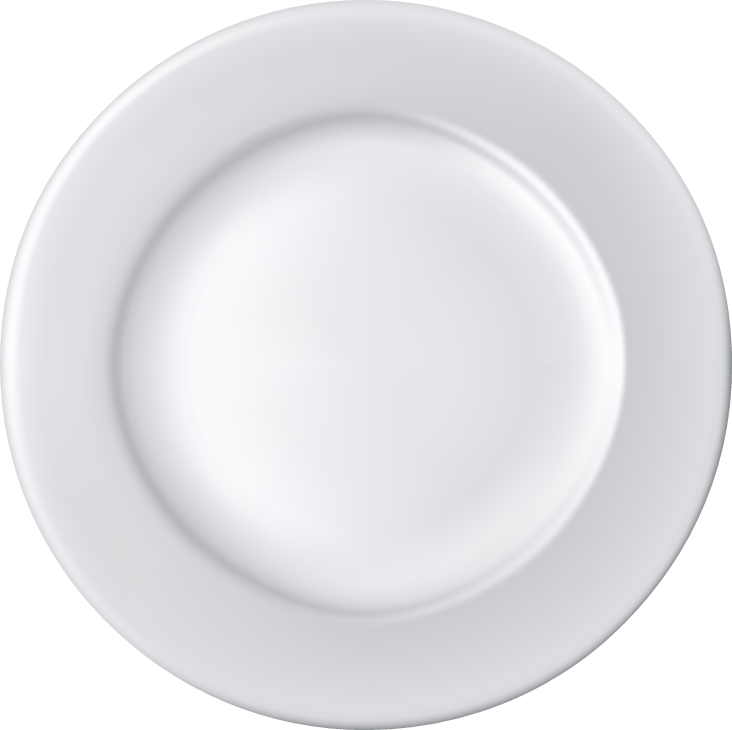 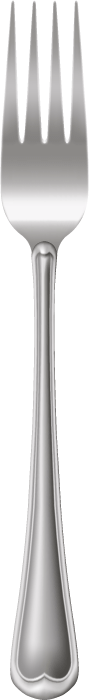 30 Minutes
98